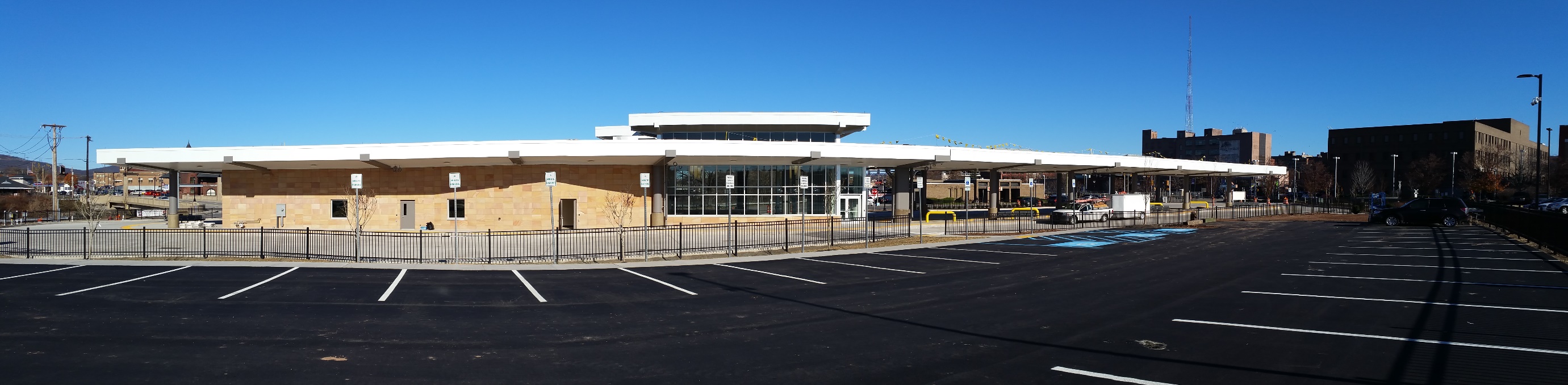 Best Practices for Design and Construction of Intermodal Transportation Facilities
PPTA 2016 Spring Conference
April 20, 2016
Presenters
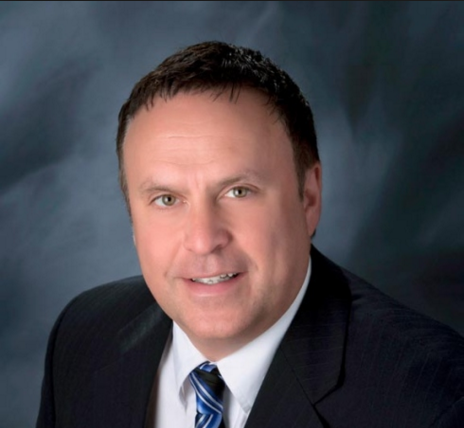 Robert Fiume – Executive Director 
	County of Lackawanna Transit Systems (COLTS)
Richard Sullivan, RA, LEED AP, GGP – Director of Design,
	 Sowinski Sullivan Architects
Michael Hartley, P.E., PMP, CCM – Vice President, Principal Engineer
	Sowinski Sullivan Architects
Kelly Freeman, RA, LEED AP – Vice President, Principal Architect
	Sowinski Sullivan Architects
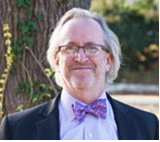 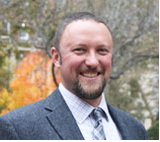 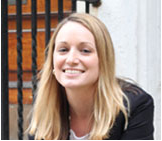 Planning
Success Indicators
Process Management
Results Driven Ideas
Design
Construction
Planning
Planning Overview
Project History
Site Selection
Operational & Facility Needs
Lessons Learned
Design
Construction
Planning
Design Overview
Design
Construction
Design Considerations
Stakeholder Coordination
Lessons Learned
Planning
Construction Overview
Bid Phase
Construction
Stakeholder Coordination
Lessons Learned
Design
Construction
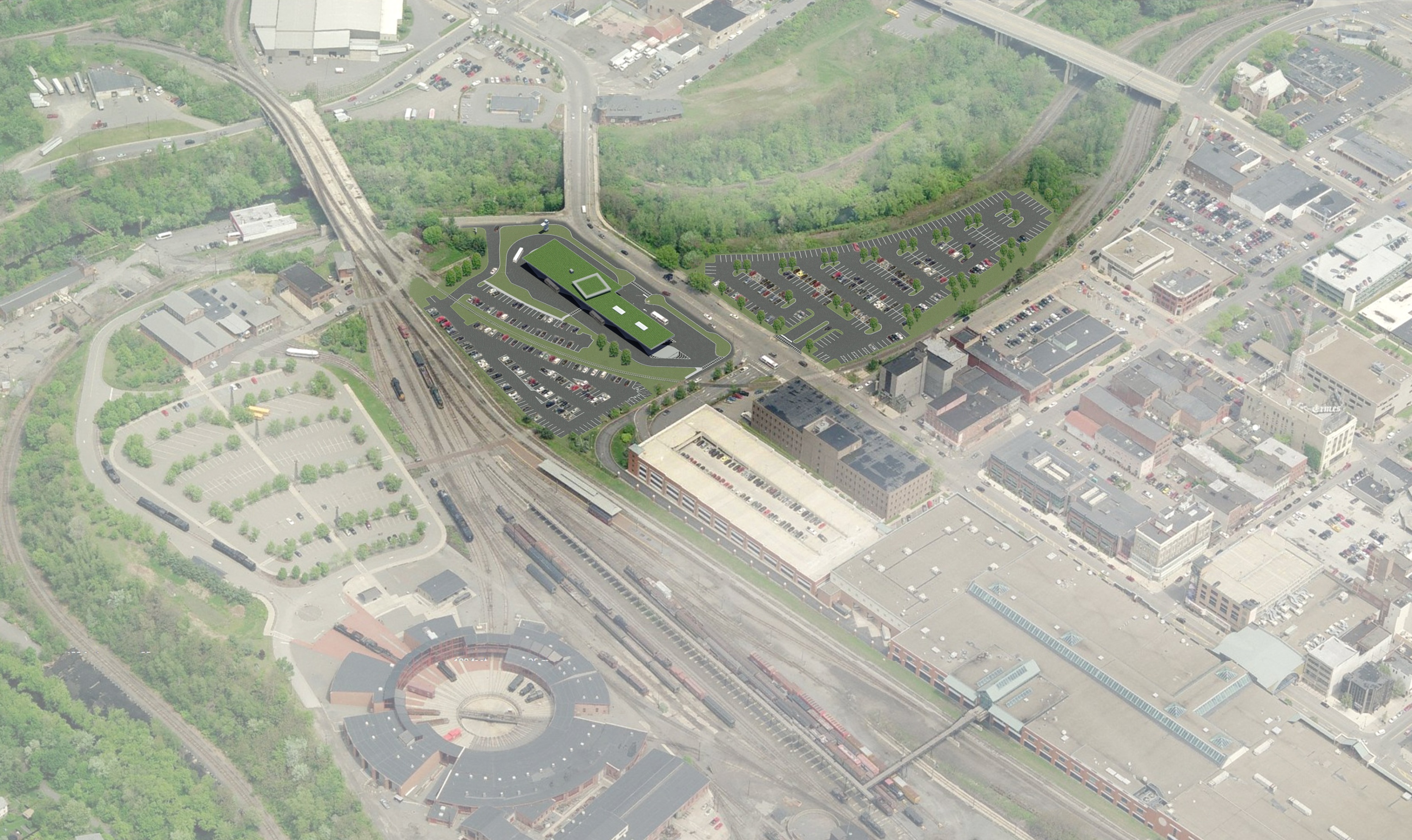 Best Practices in Project Planning
Project History
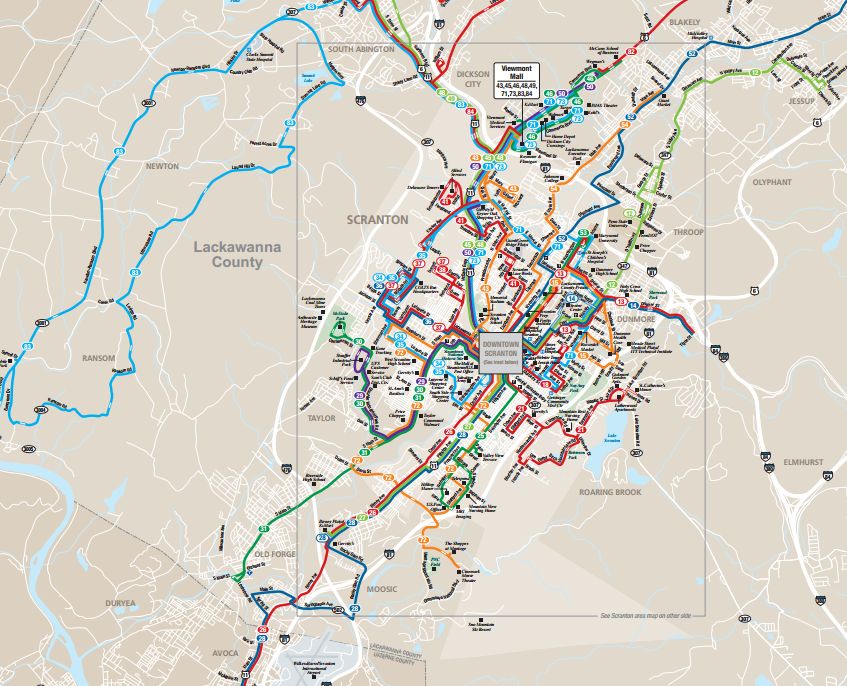 COLTS Service Area and Operations
Need for Intermodal Center
Property Selection Study
Funding
Wyoming Ave Stop
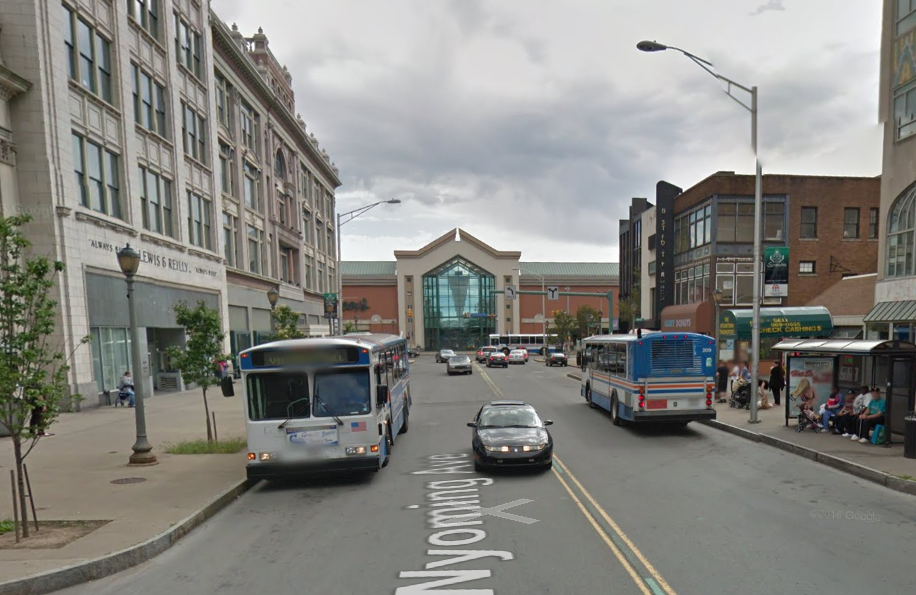 COLTS Downtown 
System Map
Operational Needs
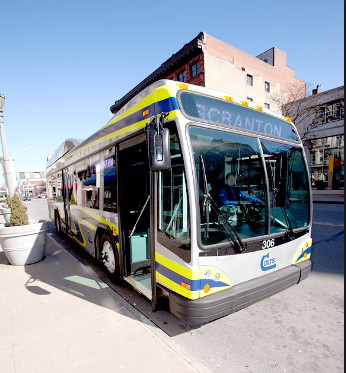 What are our goals for this project?
Centralized Transit Hub 
Multimodal and a True Intermodal
Improved Staff Facilities
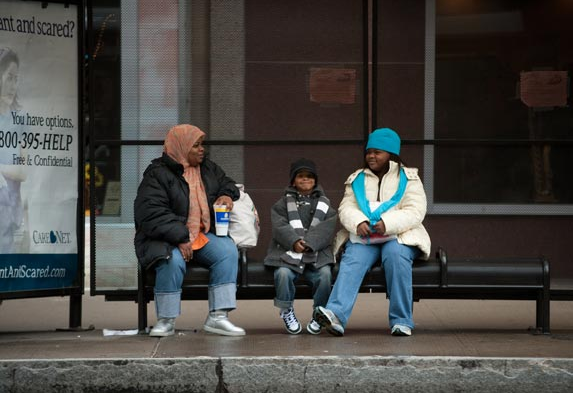 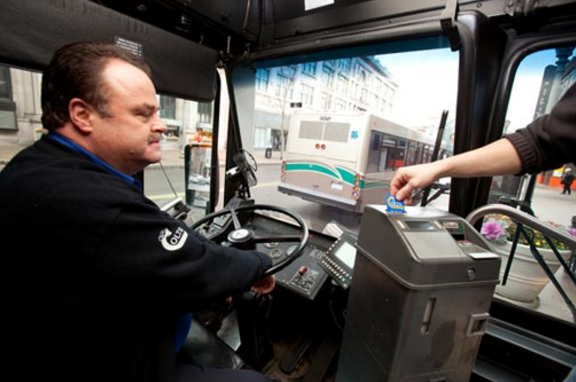 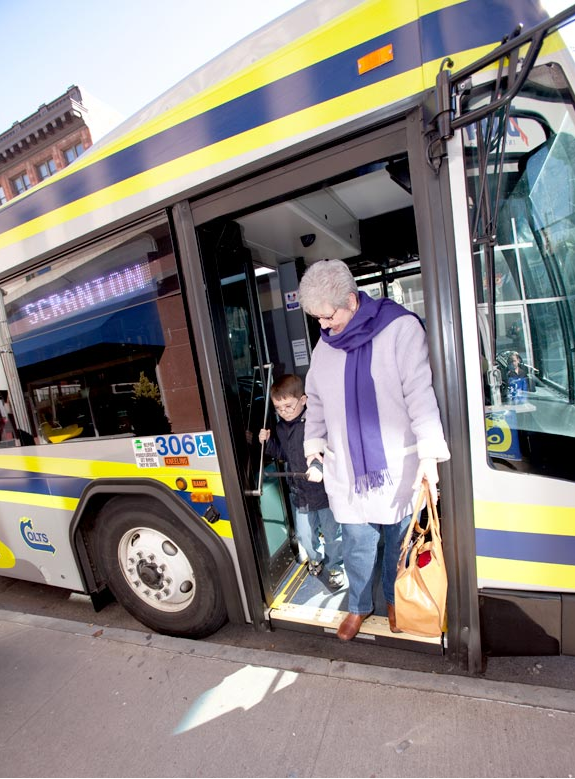 Facility Needs
What does the facility need to satisfy the goals?
Sheltered Public Waiting Space
Safe pedestrian access
Bus Circulation & Layover
Operational Space / Administration
Support Space for Driver Staff
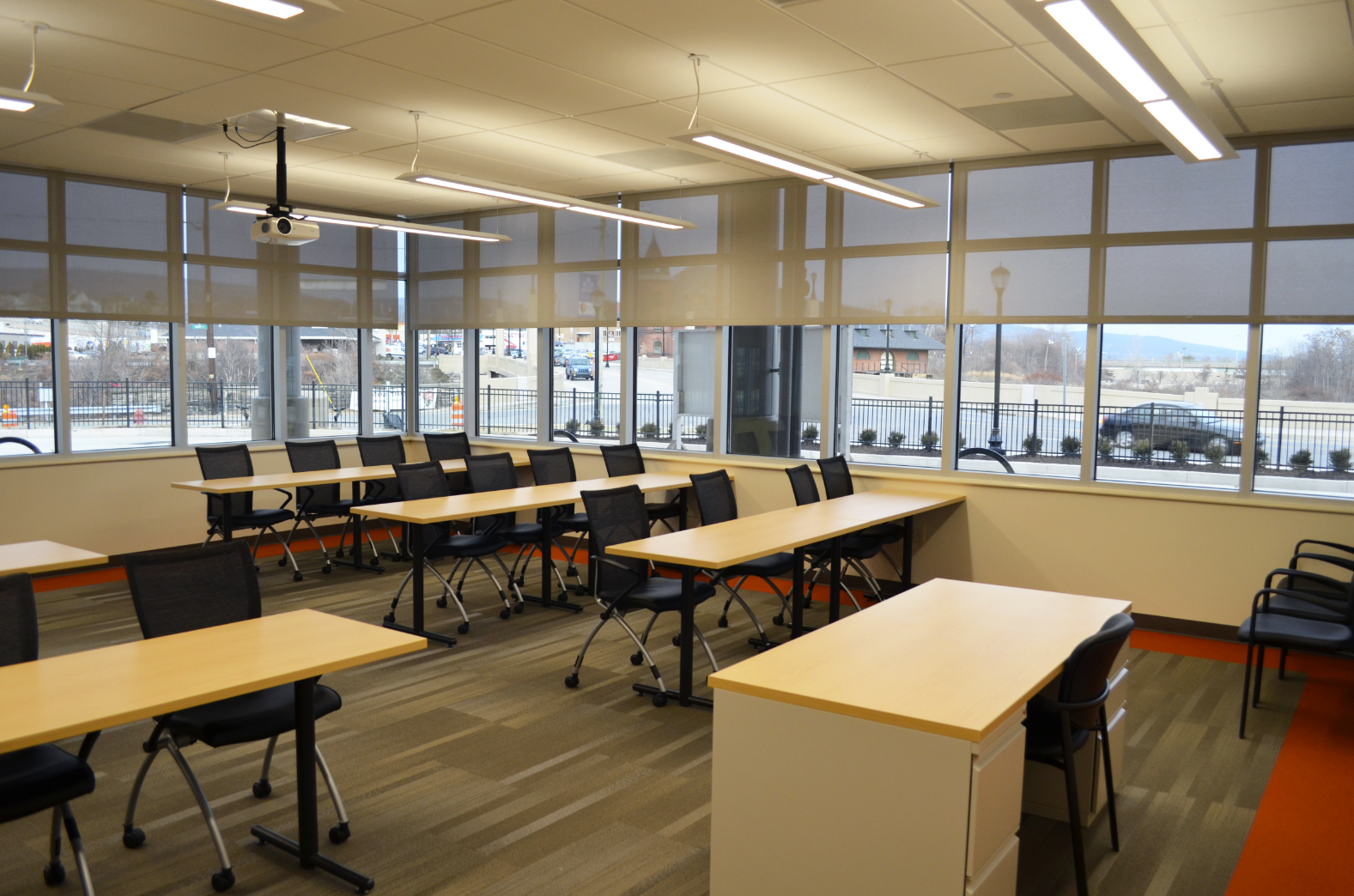 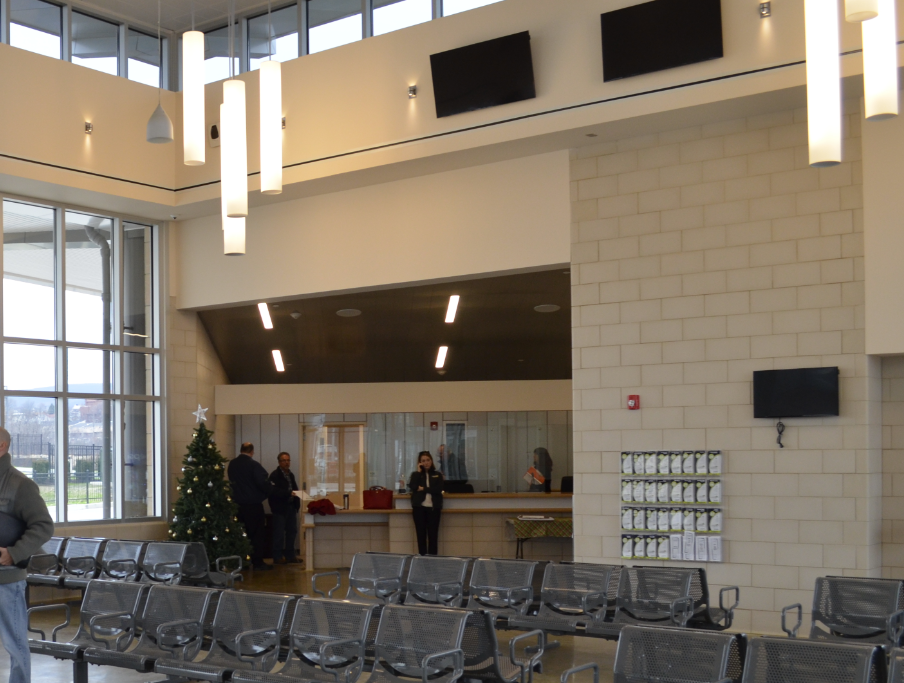 Facility Needs
Result: 
Development of overarching goals and objectives that will guide the overall project through completion
A Right Sized Facility
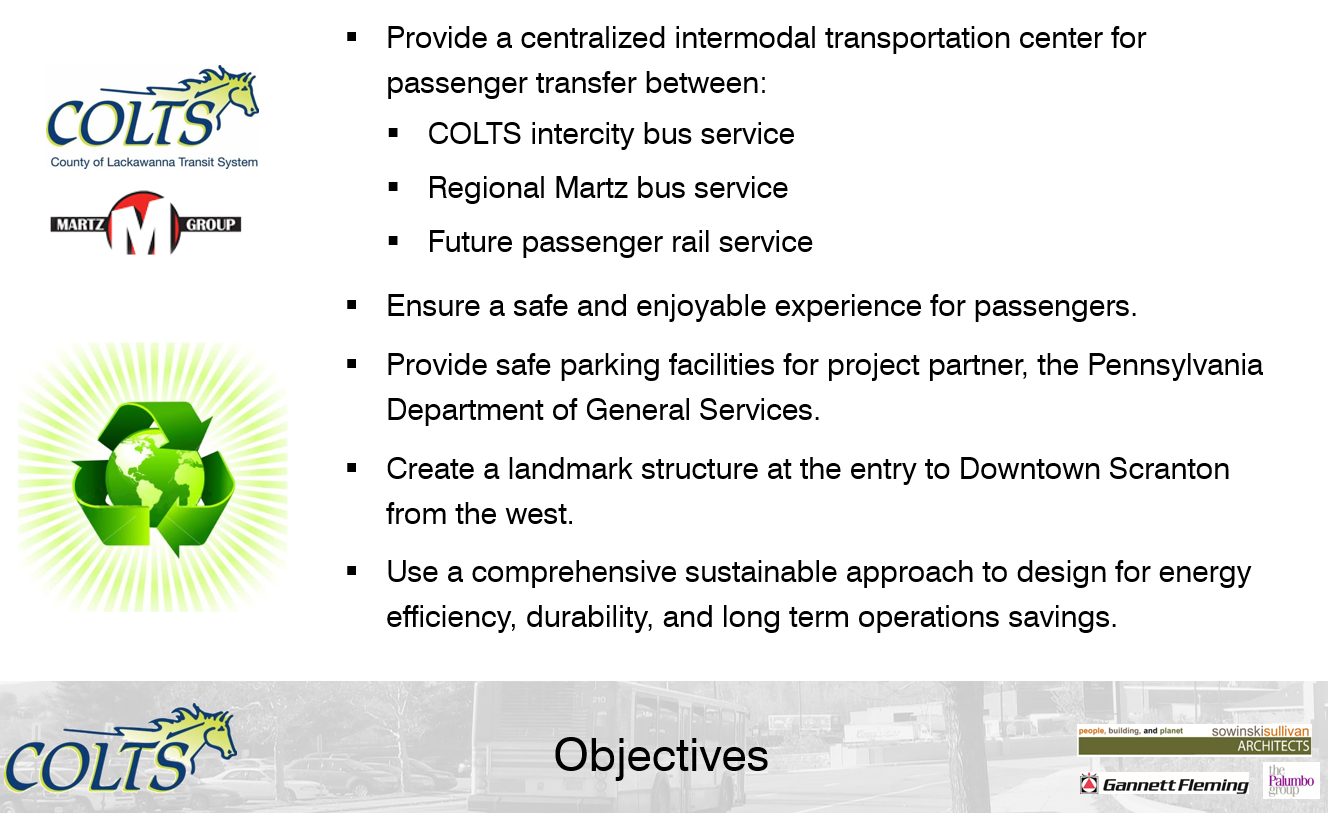 Site Selection
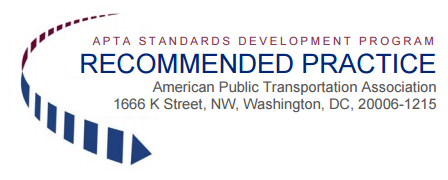 Source
APTA Architectural & Engineering Design for a Transit Operating and Maintenance Facility, Appendix B: Site Selection Criteria
APTA-BTS-BMF-RP-001-10
http://www.apta.com/resources/standards/Documents/APTA-BTS-BMF-RP-001-11.pdf

Shape & Size
Facility Needs
Multimodal Circulation Needs
Layover Needs
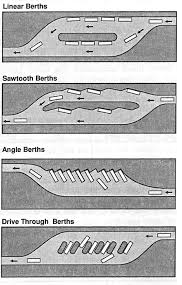 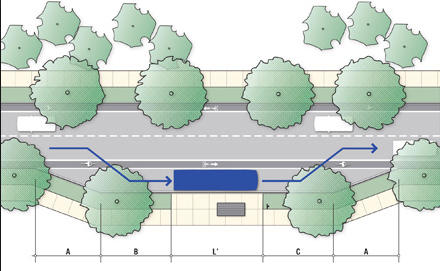 Site Selection (Cont’d)
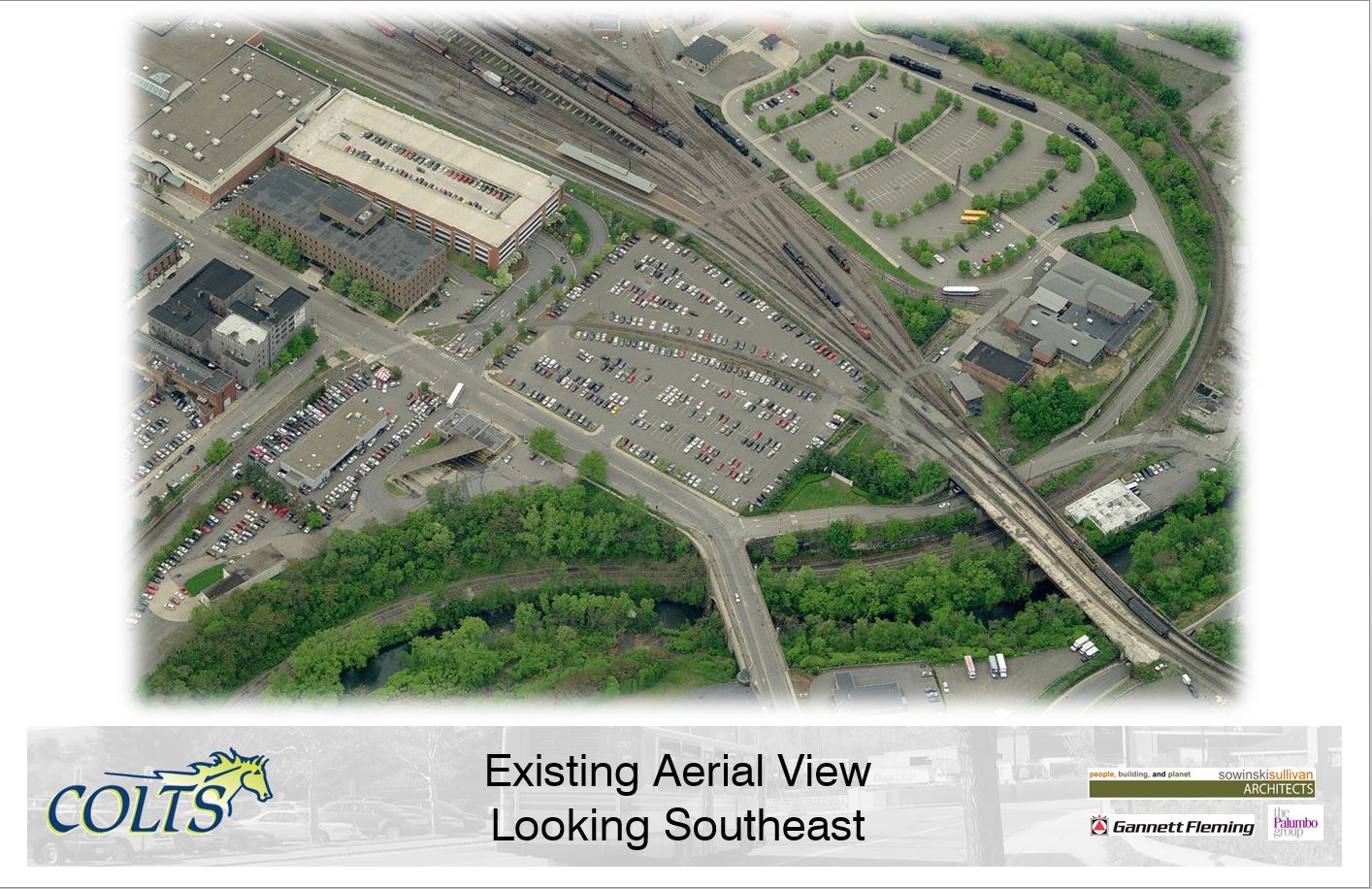 Expansion
On-Site
Off-Site
Locality
Service Area
Dead Heads
Regional Access 
Arterials / Highways
Service Area
Local Access
Ingress / Egress
Emergency Services
Zoning / Land Development Ordinances
Site Selection (Cont’d)
Surrounding Neighborhoods
Displacements
Special Restrictions
Easements
Geotechnical
Environmental Considerations
National Environmental Policy Act (NEPA)
Wetlands / Riparian Areas / Flood Zones
Hazmat / Contamination
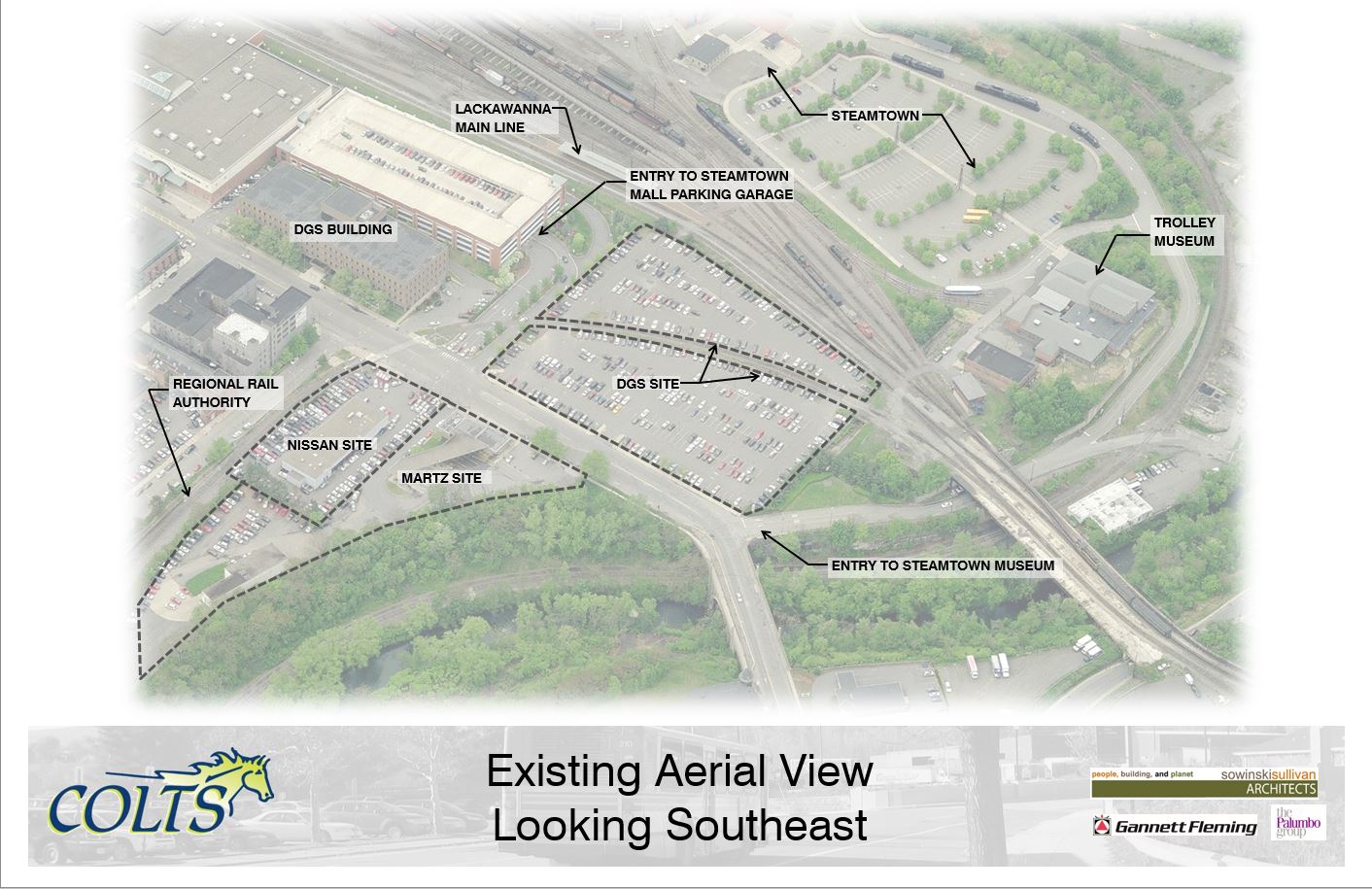 Landmarking
Keep community in mind!  
Anchor a Neighborhood
Lessons Learned in Project Planning
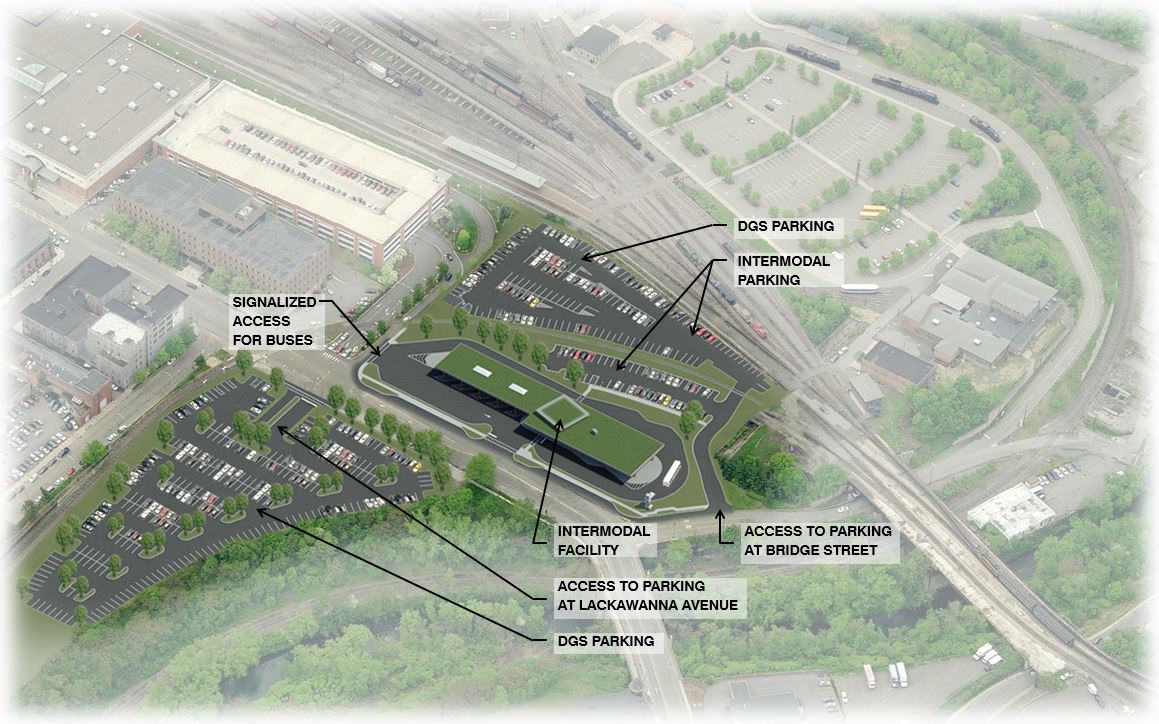 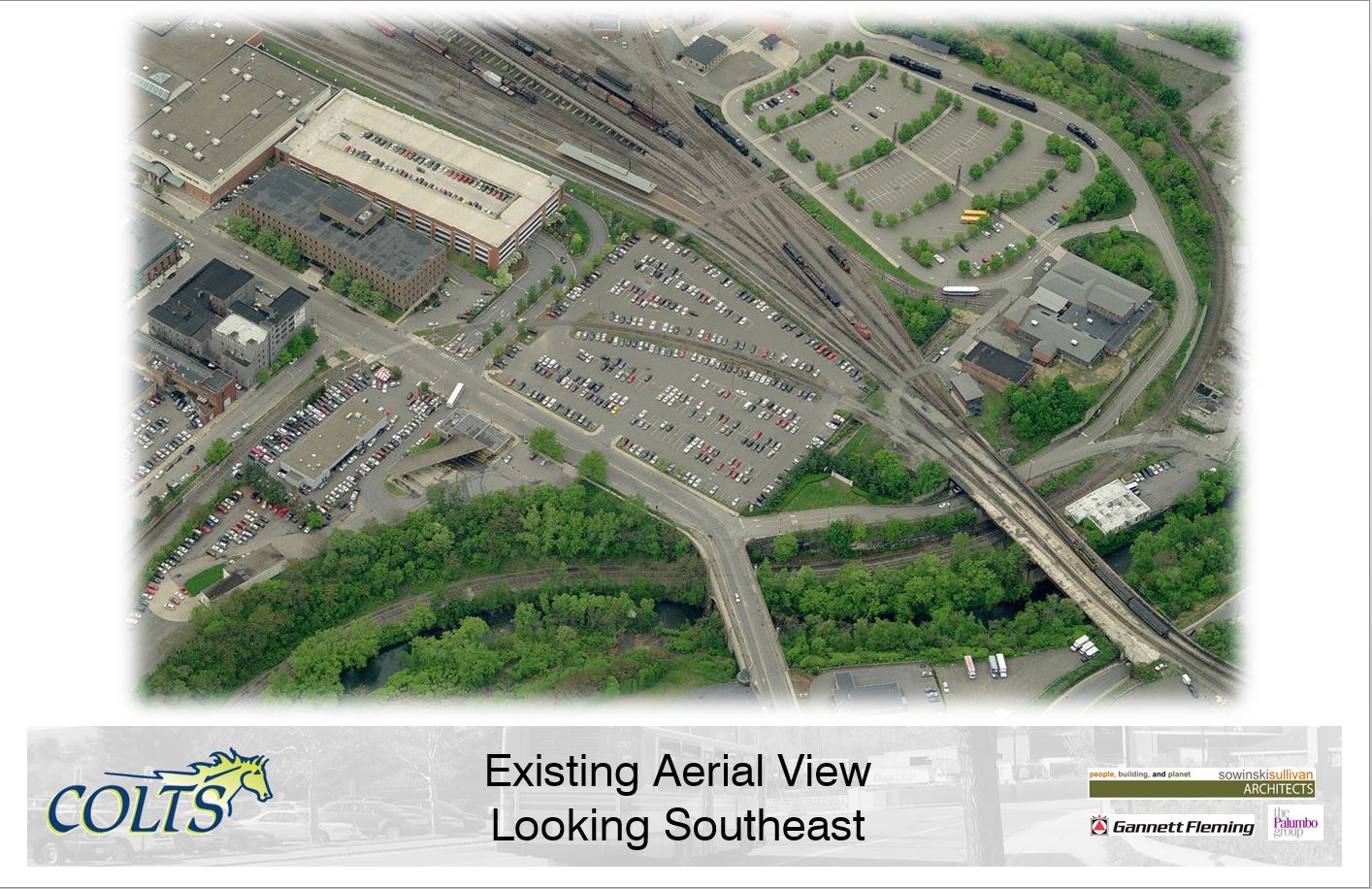 Patience & Persistence!!!
Choose Your Site Carefully
Develop a Process and Stick to It
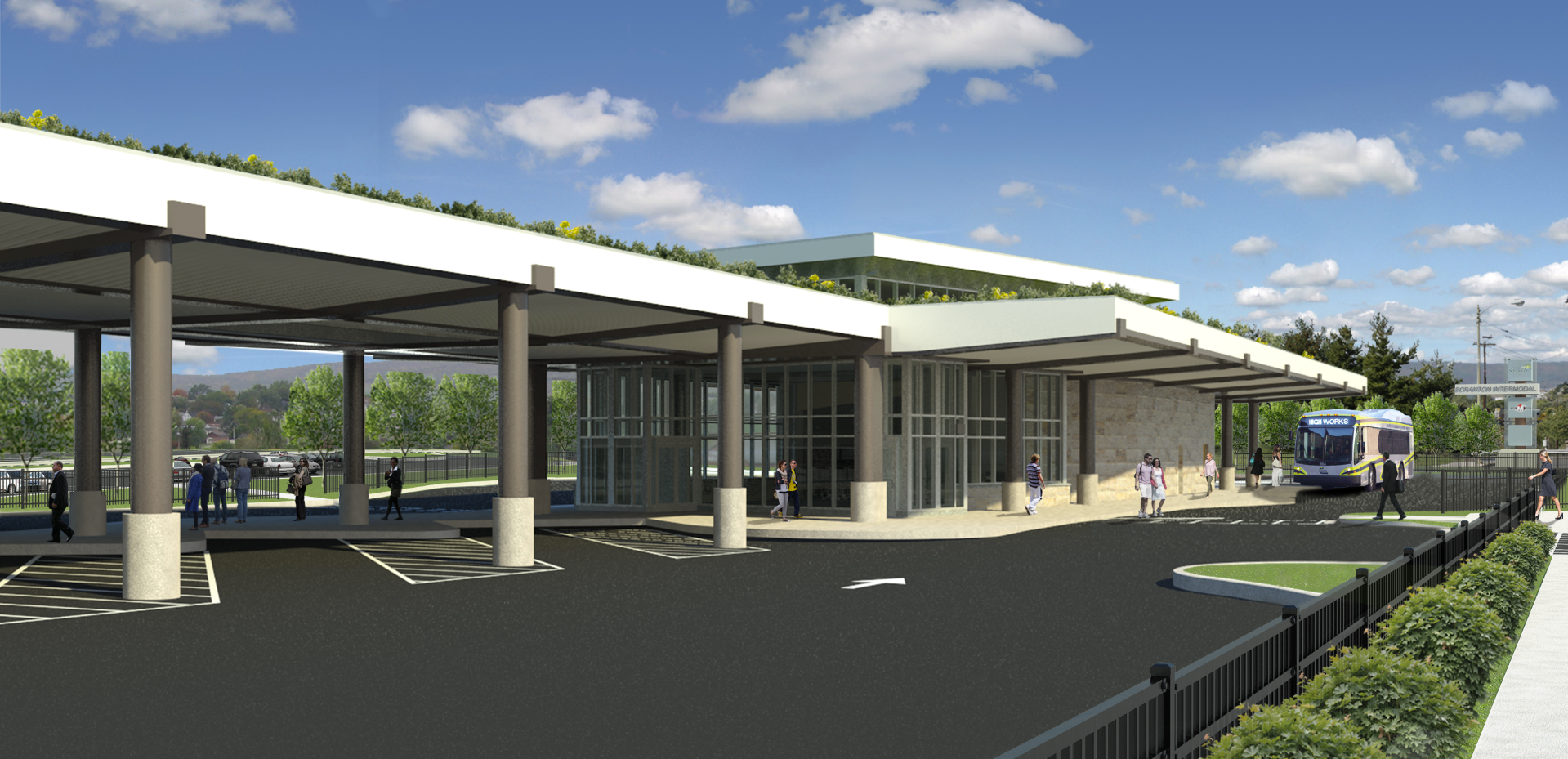 Best Practices in Project Design
COLTS LTC Stakeholder Coordination
FTA / PennDOT BPT / Lackawanna County
PA DGS
Scranton Sewer Authority
Martz Trailways
City of Scranton, Penn DOT, Other Approval Agencies
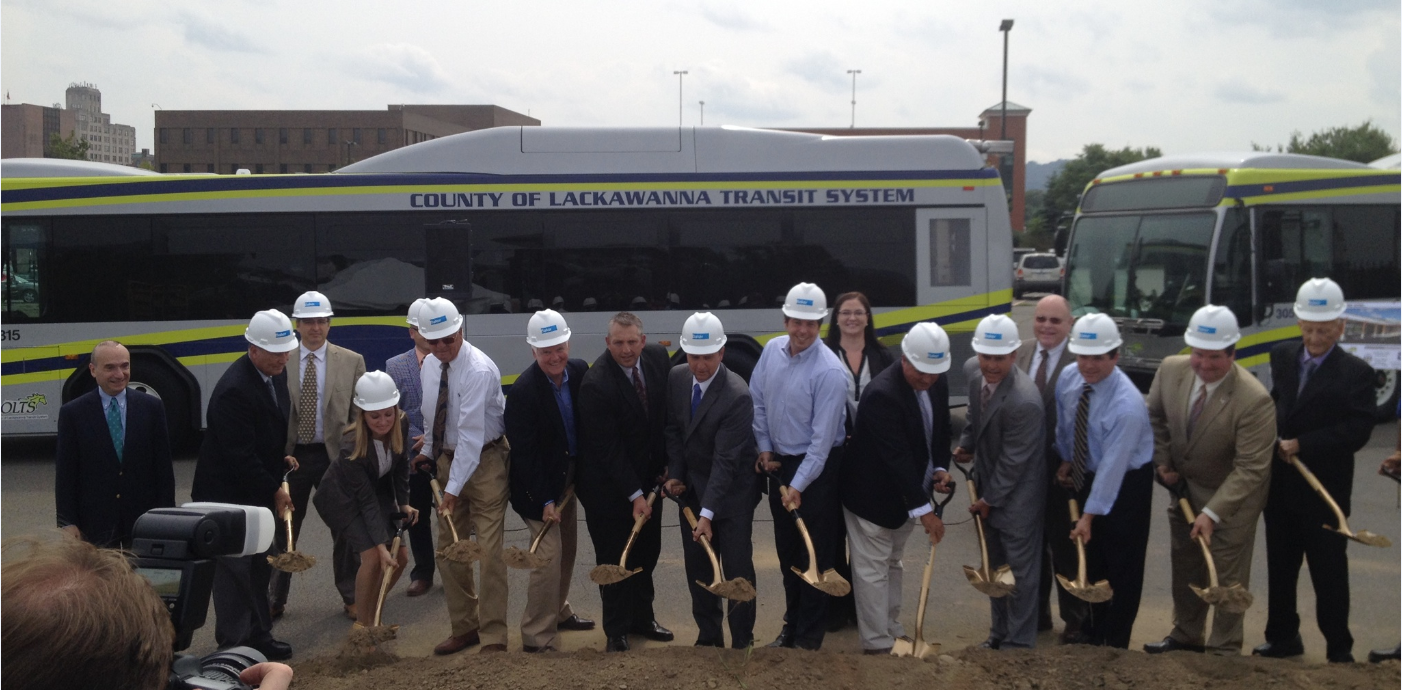 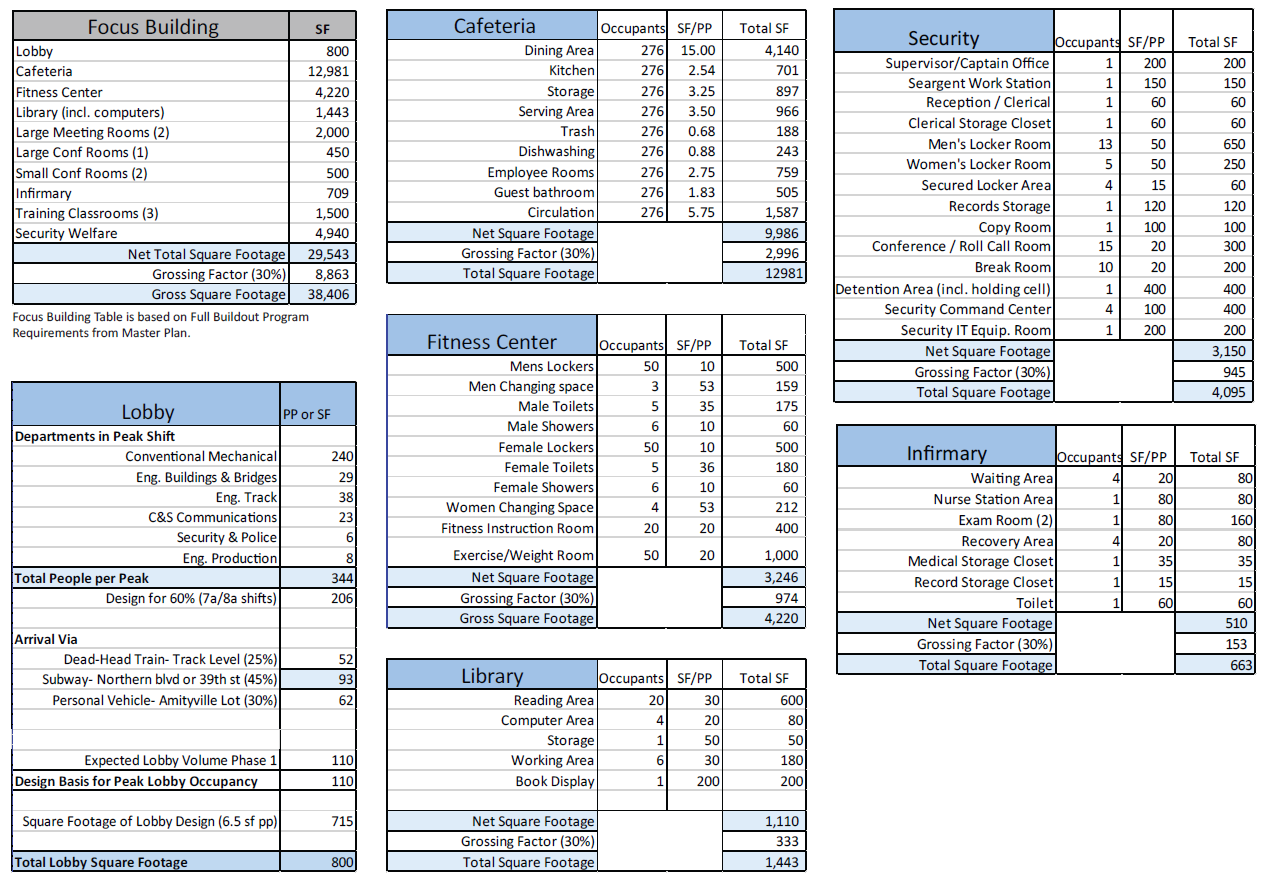 Programming
Delineating a Plan to Meet Planning Phase Goals
Multiple Occupants & Functions
Include Room to Grow
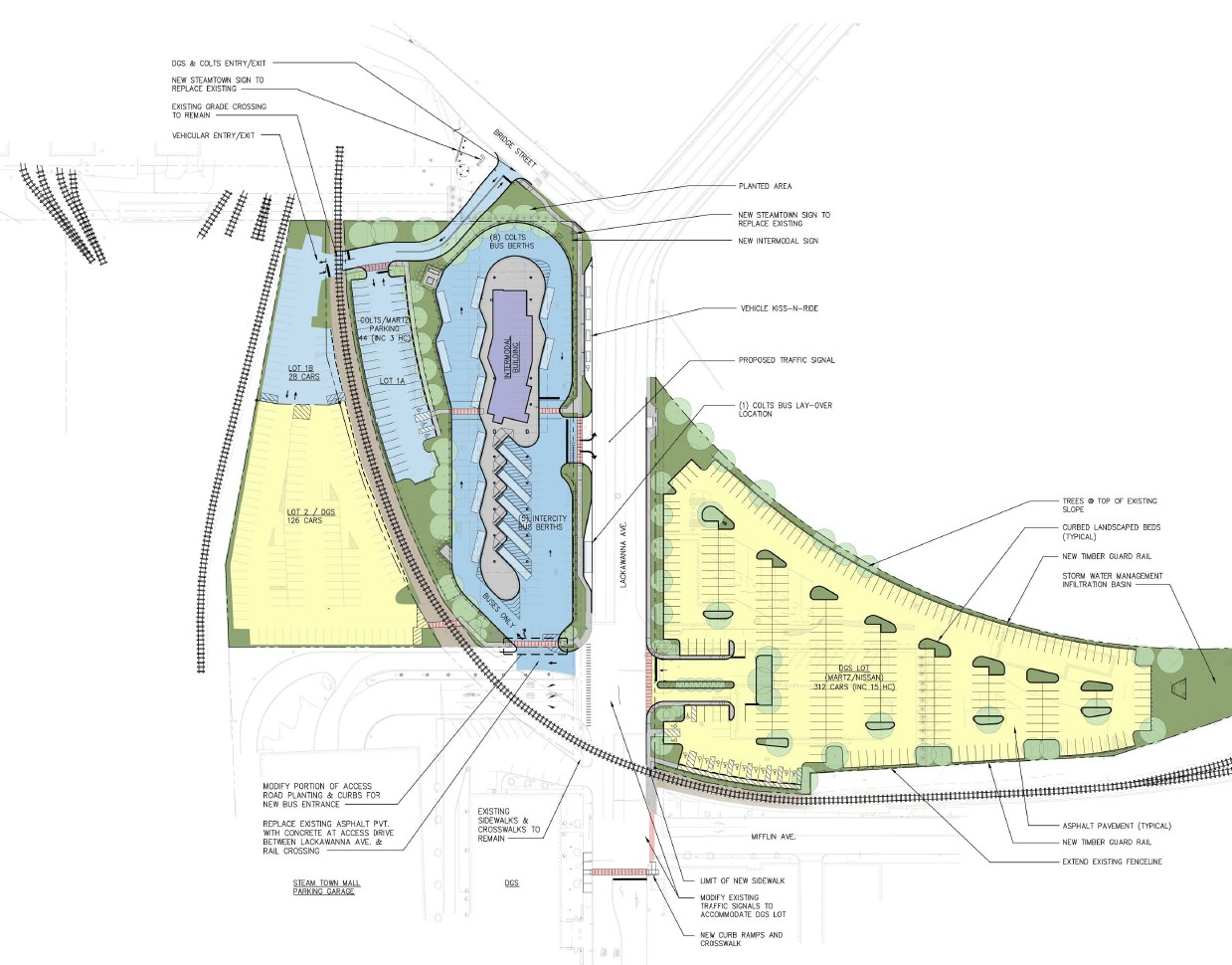 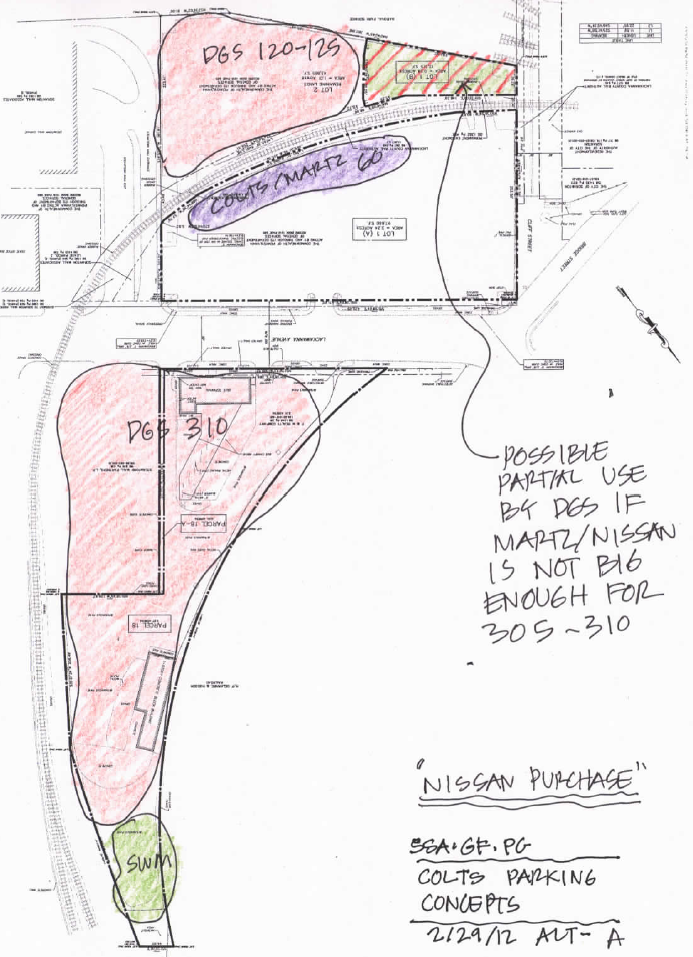 Programming
Test fit a variety of solutions
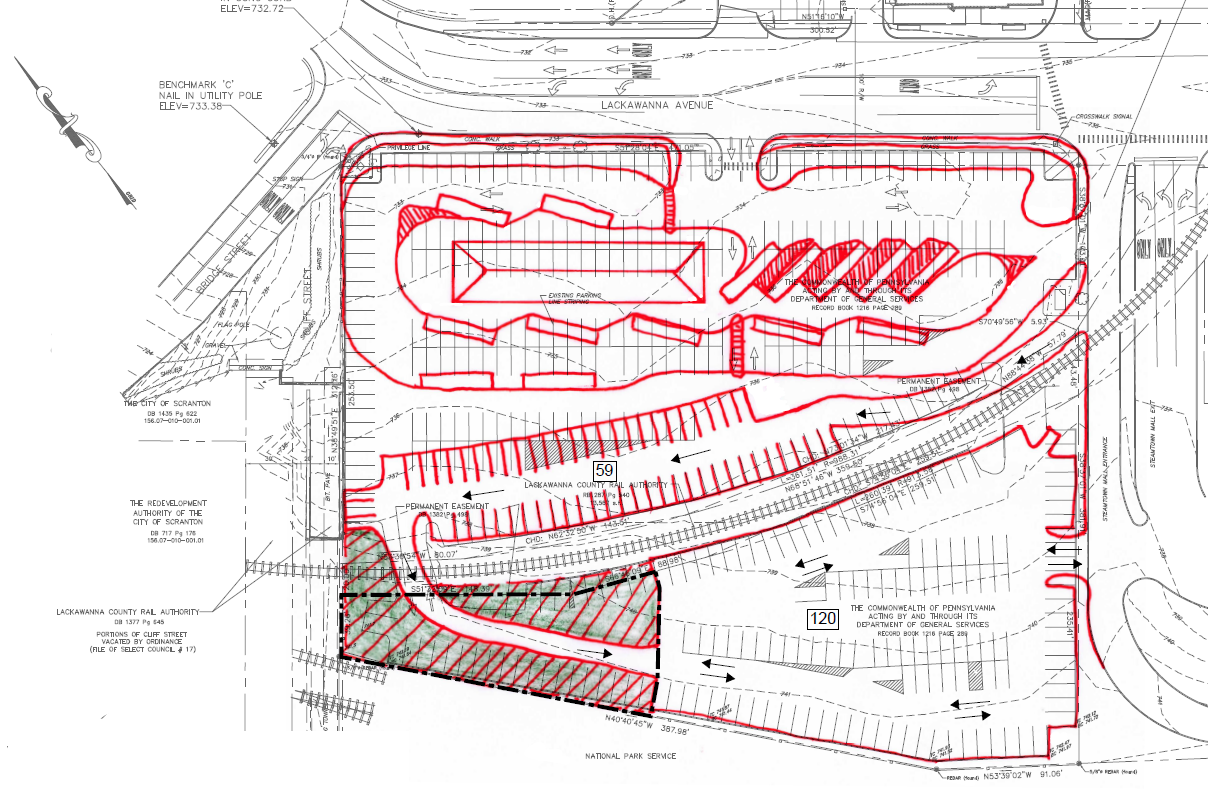 Smart Design
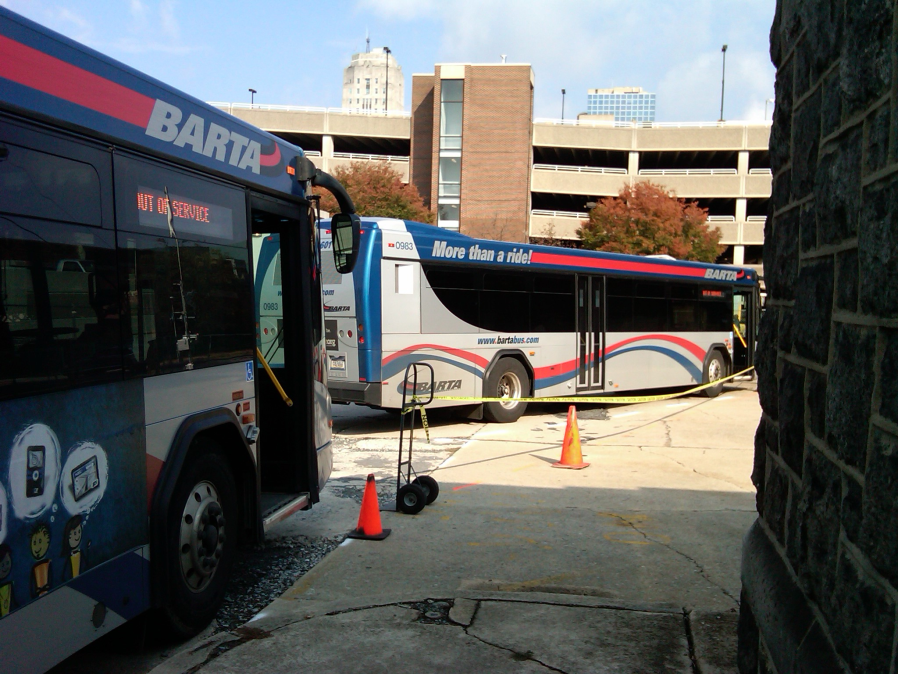 BARTA Bus Test
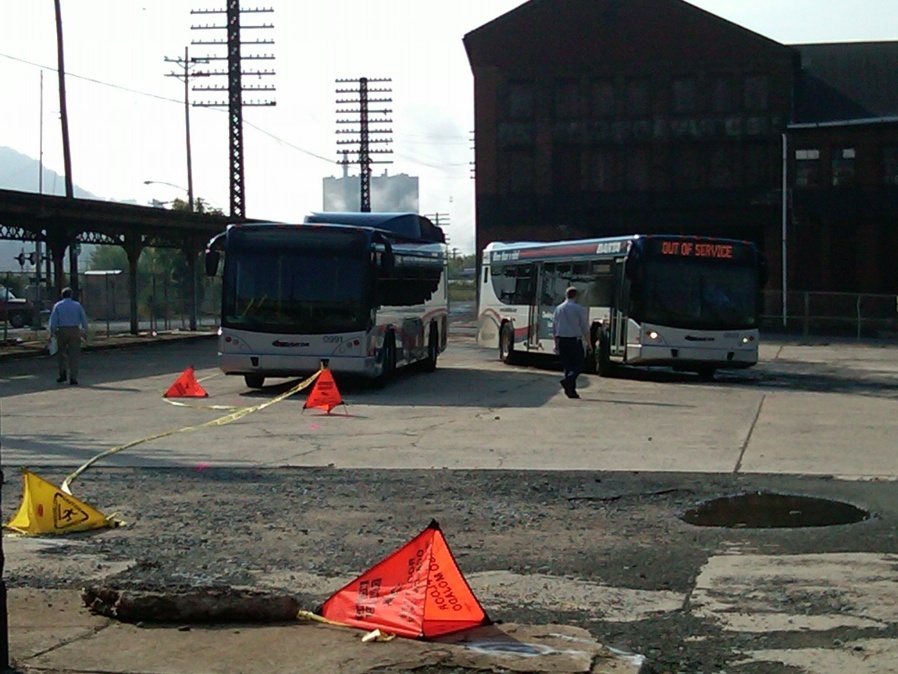 Operational Considerations for Vehicle Traffic
Multiple Modes
Vehicle Circulation
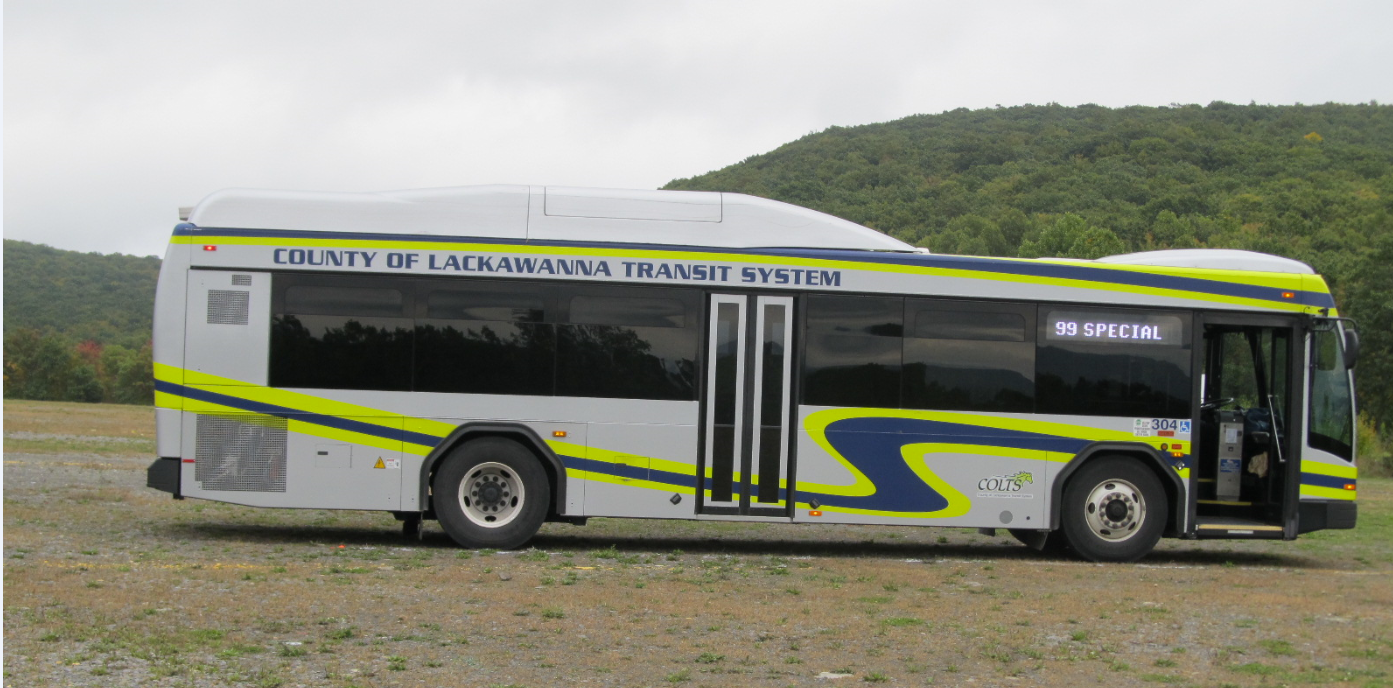 COLTS Bus Test
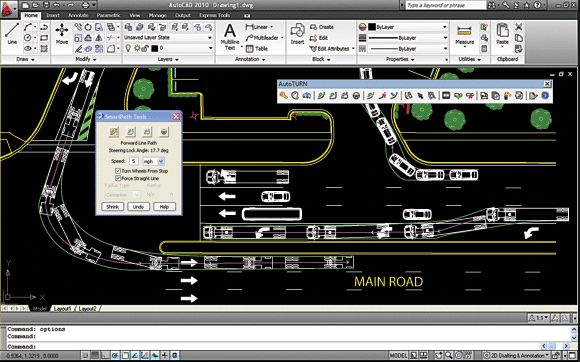 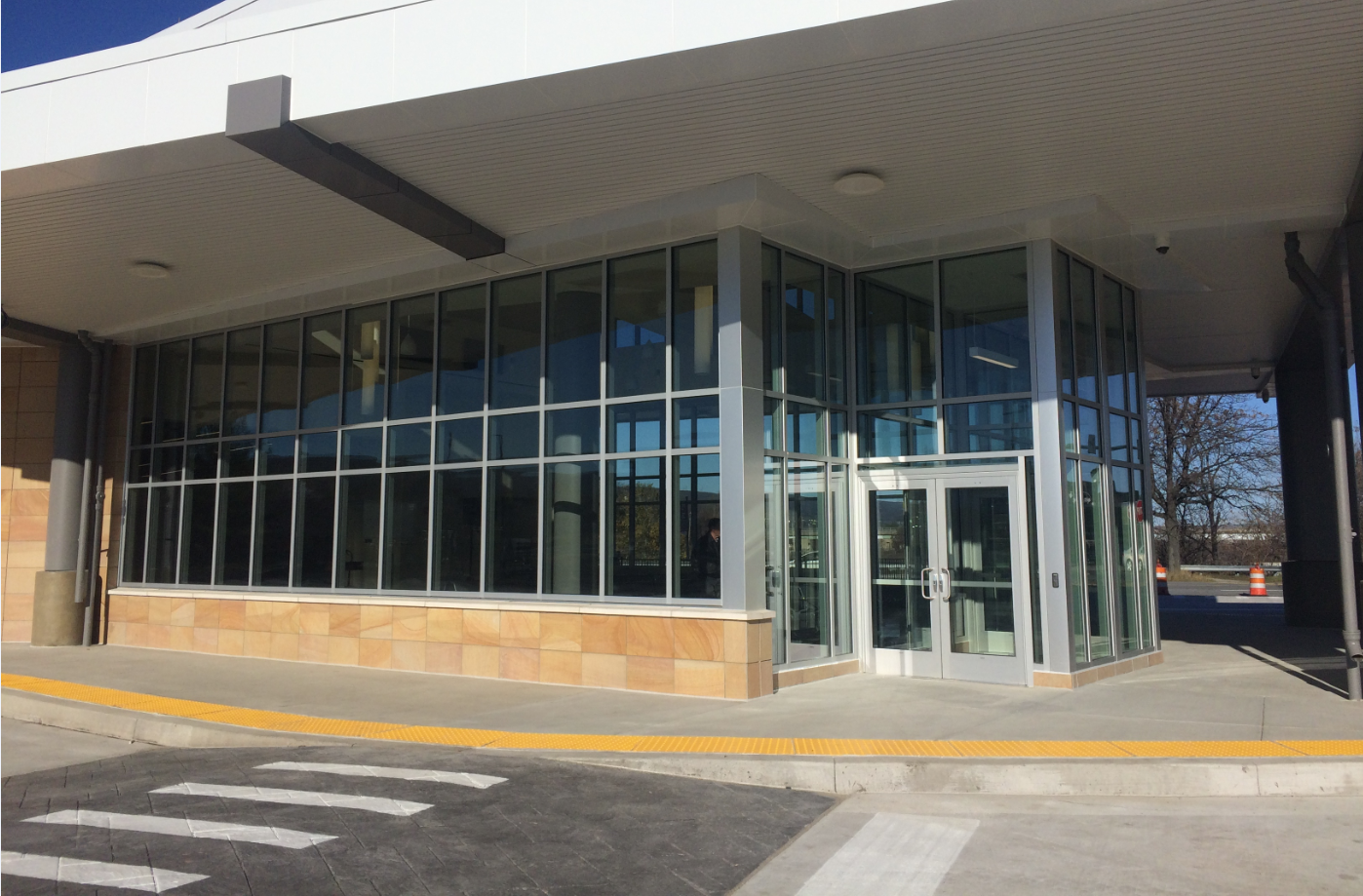 Smart Design
Separation of Passengers and Pedestrians from Vehicle Traffic
Accessibility & Level of Service
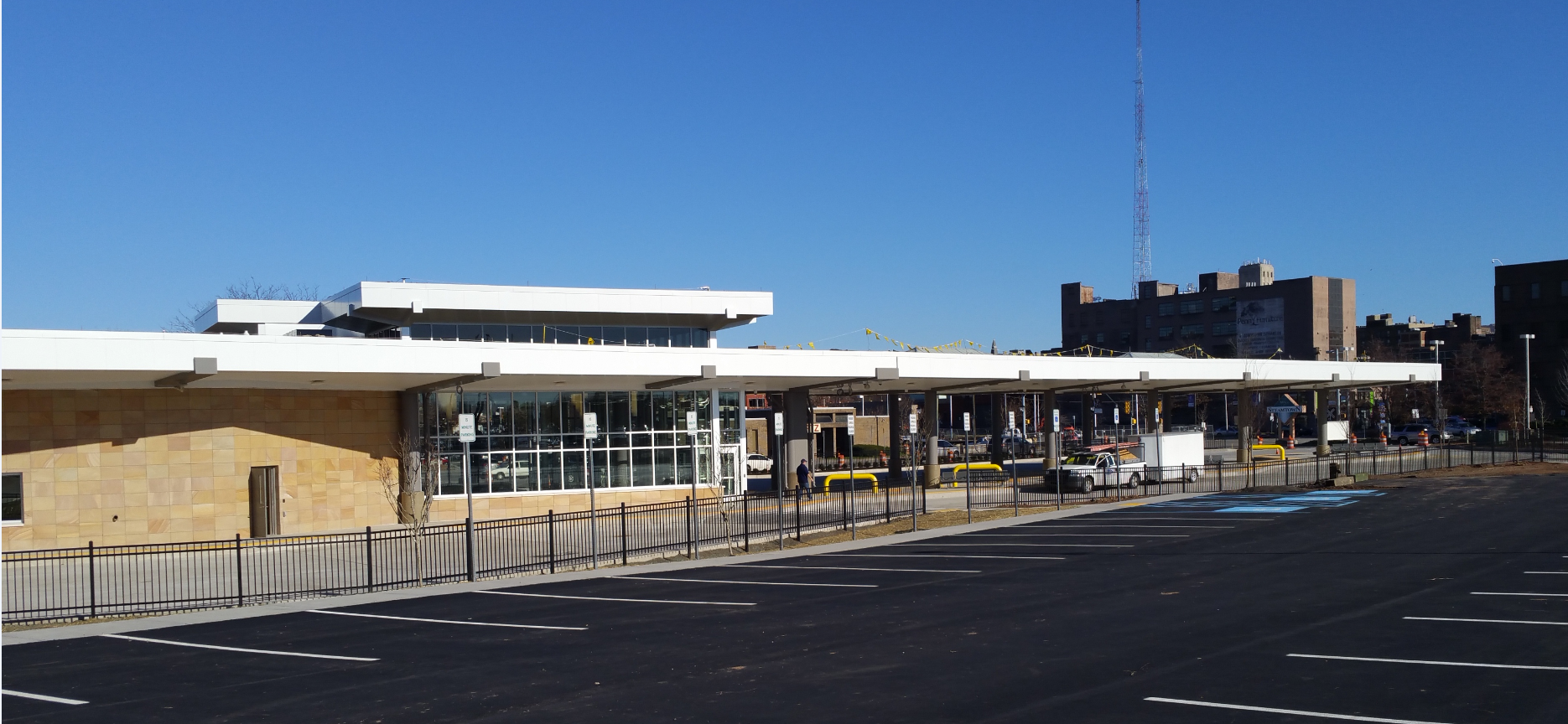 Smart Design
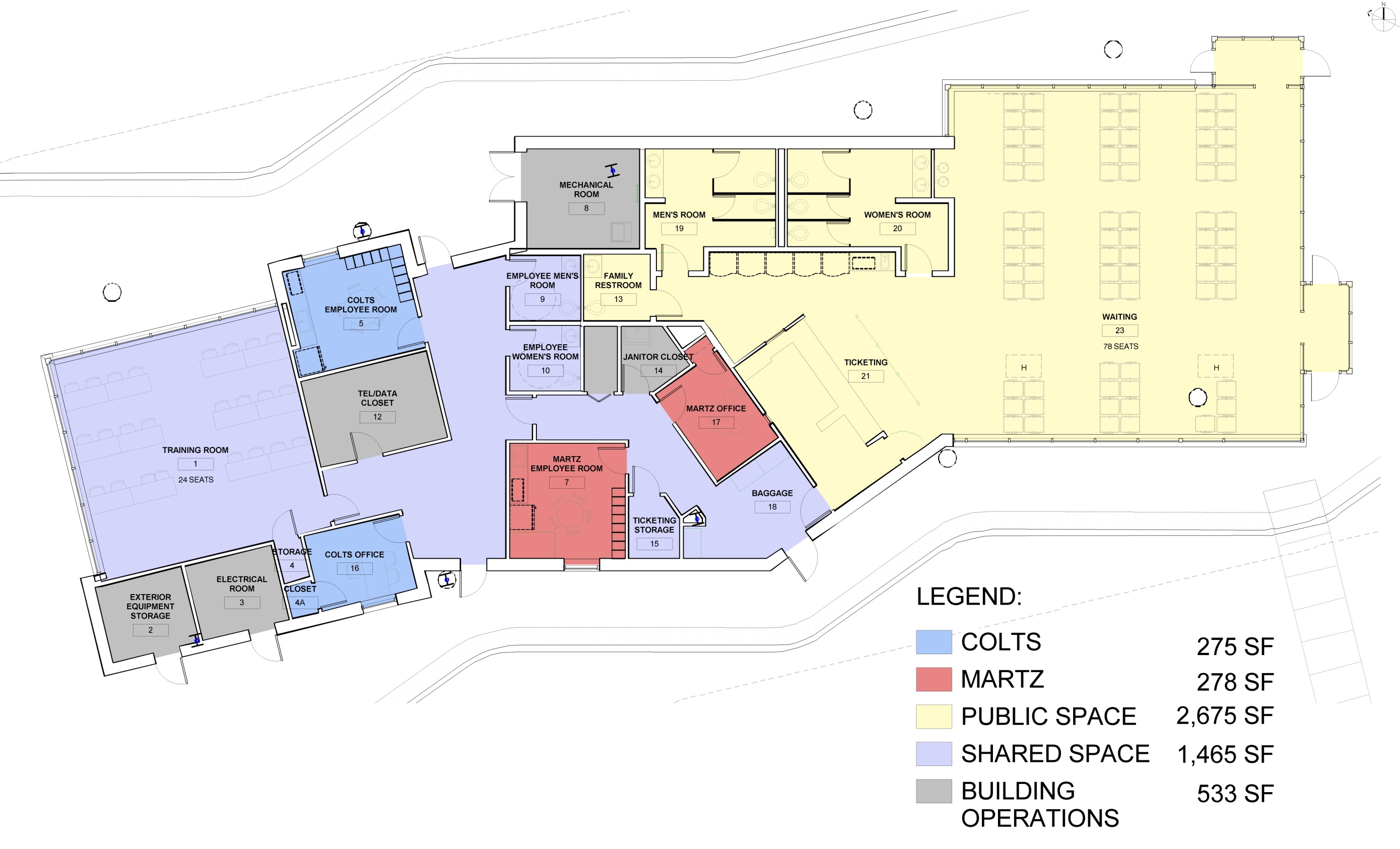 Administrative and “Back of House” Support Spaces
Restrooms, Breakrooms, and Lockers for Drivers
Breakroom for Ticketing Agents
Offices
Storage
Training Room
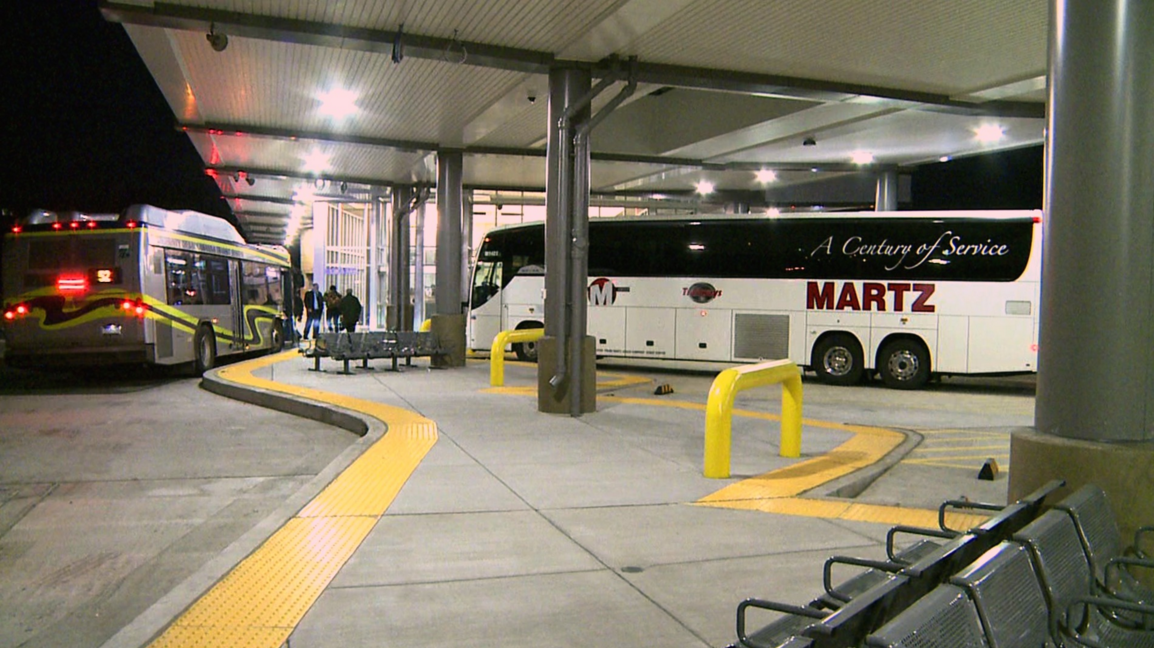 Smart Design
Safety and Security
Well-Lit Spaces
Maximize Direct, Clear Sightlines 
Eliminate any potential hiding spaces or niches
Implied surveillance
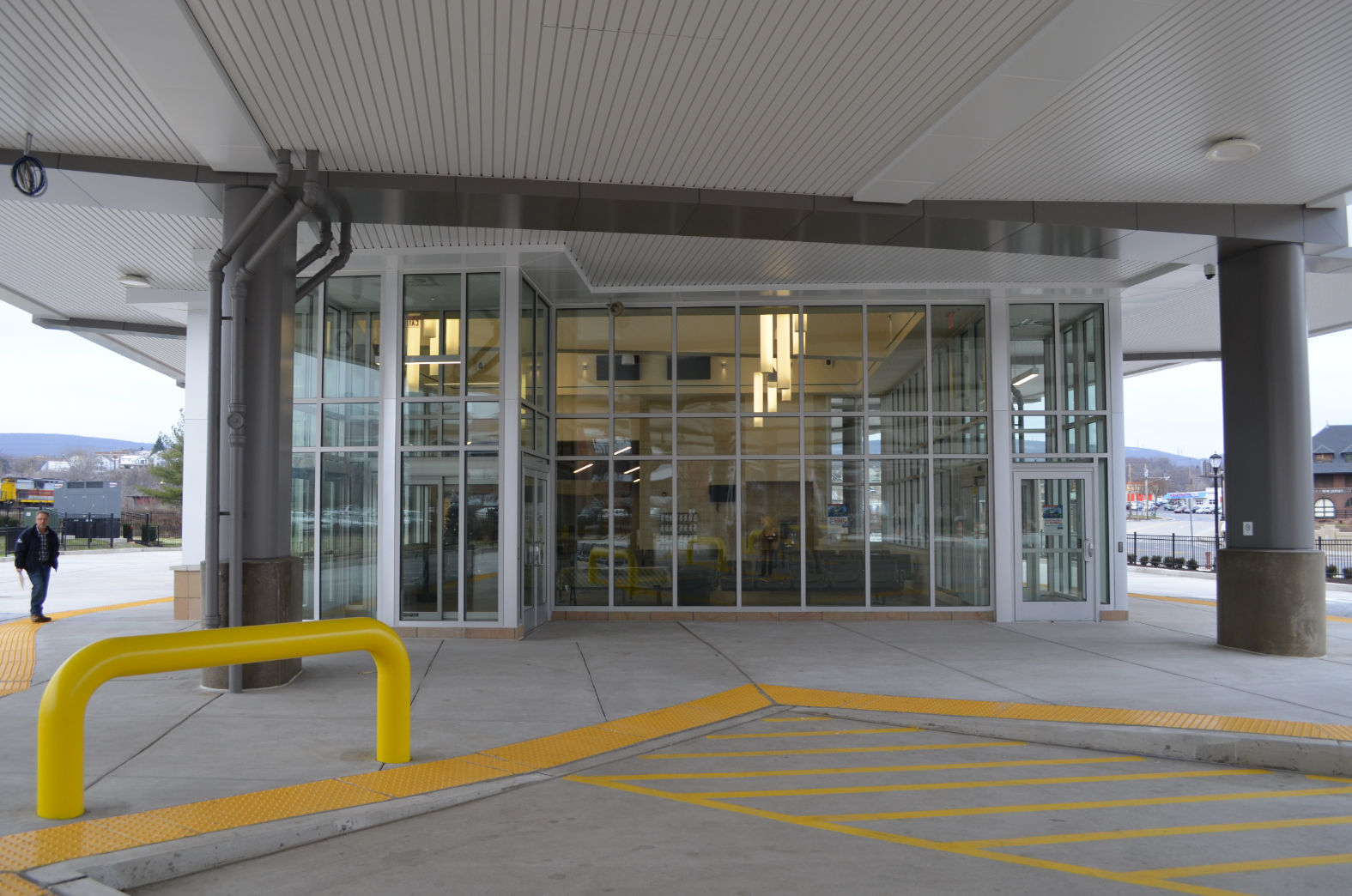 Active and Passive
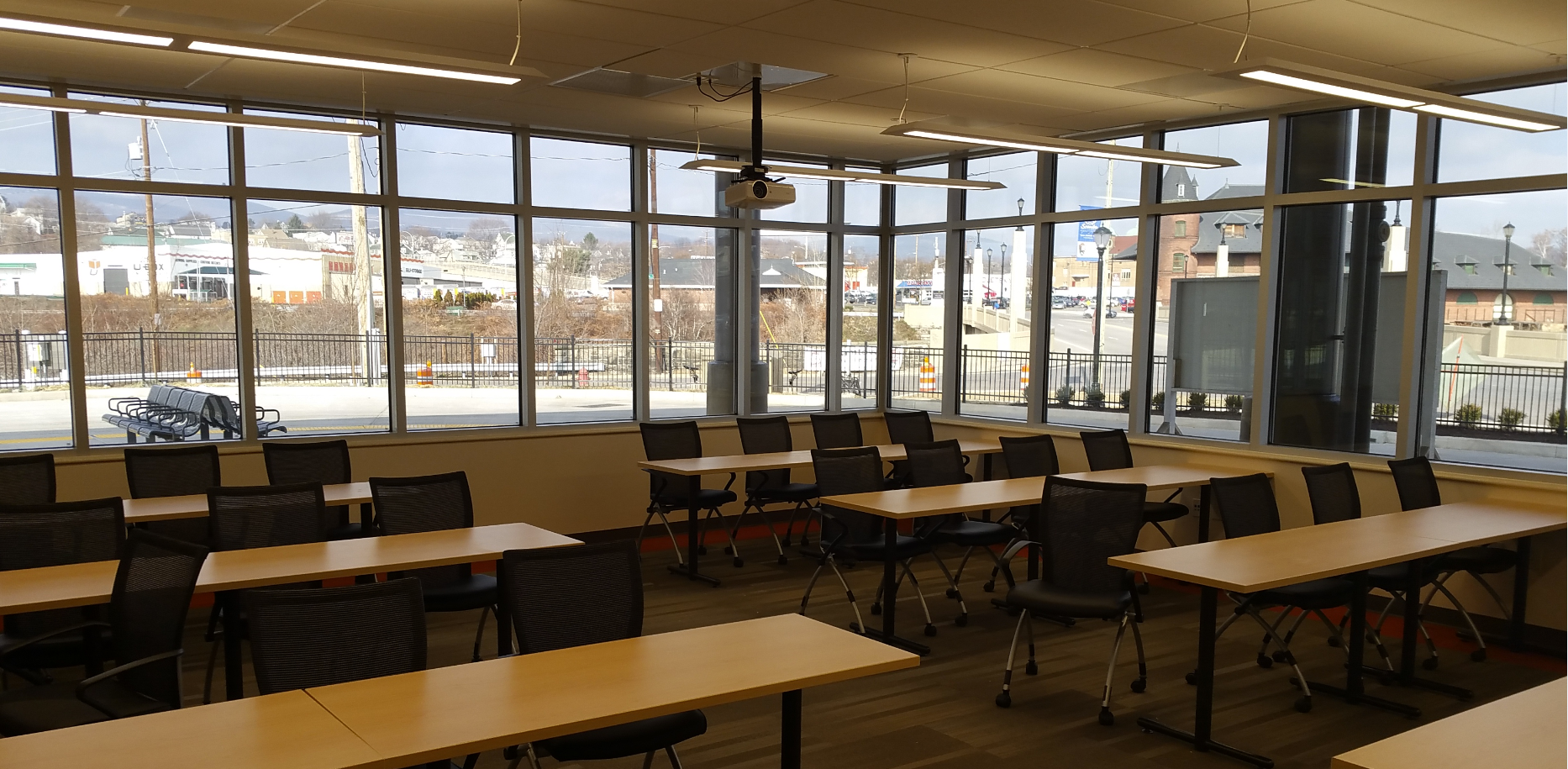 Smart Design
Safety and Security
Well-Lit Spaces
Maximize Direct, Clear Sightlines 
Eliminate any potential hiding spaces or niches
Implied surveillance
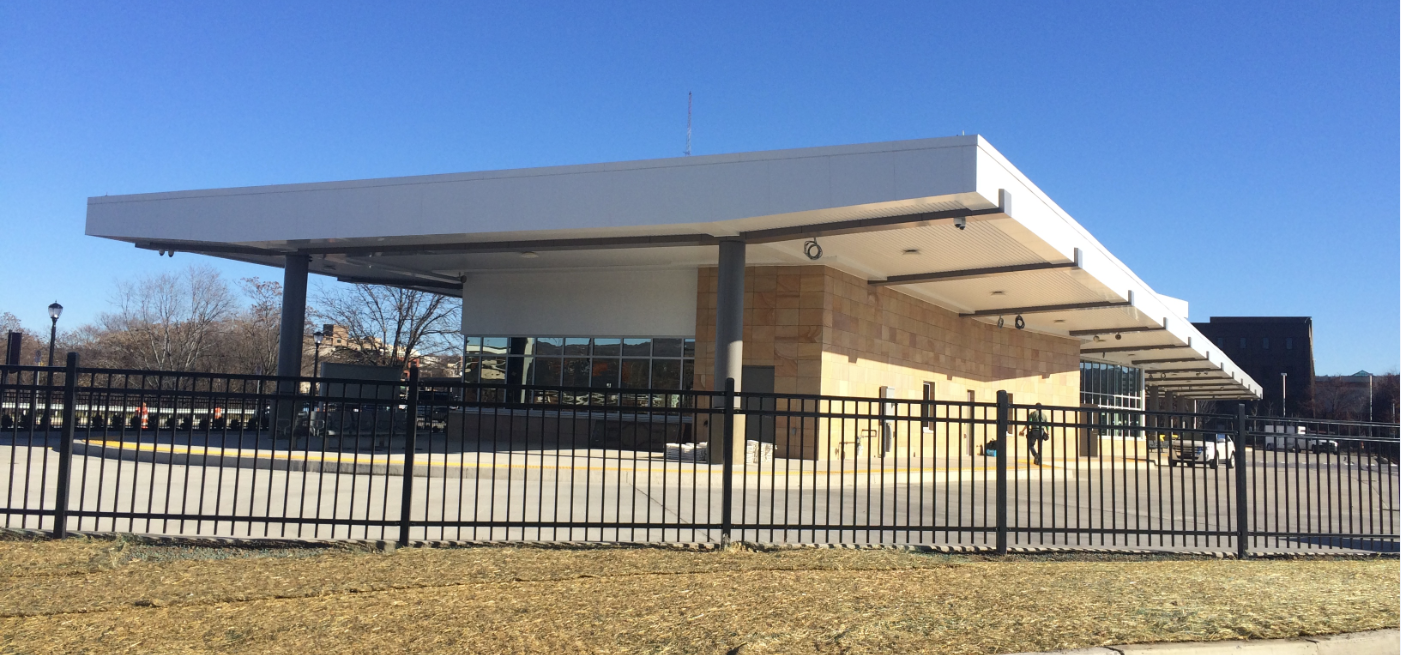 Active and Passive
Smart Design
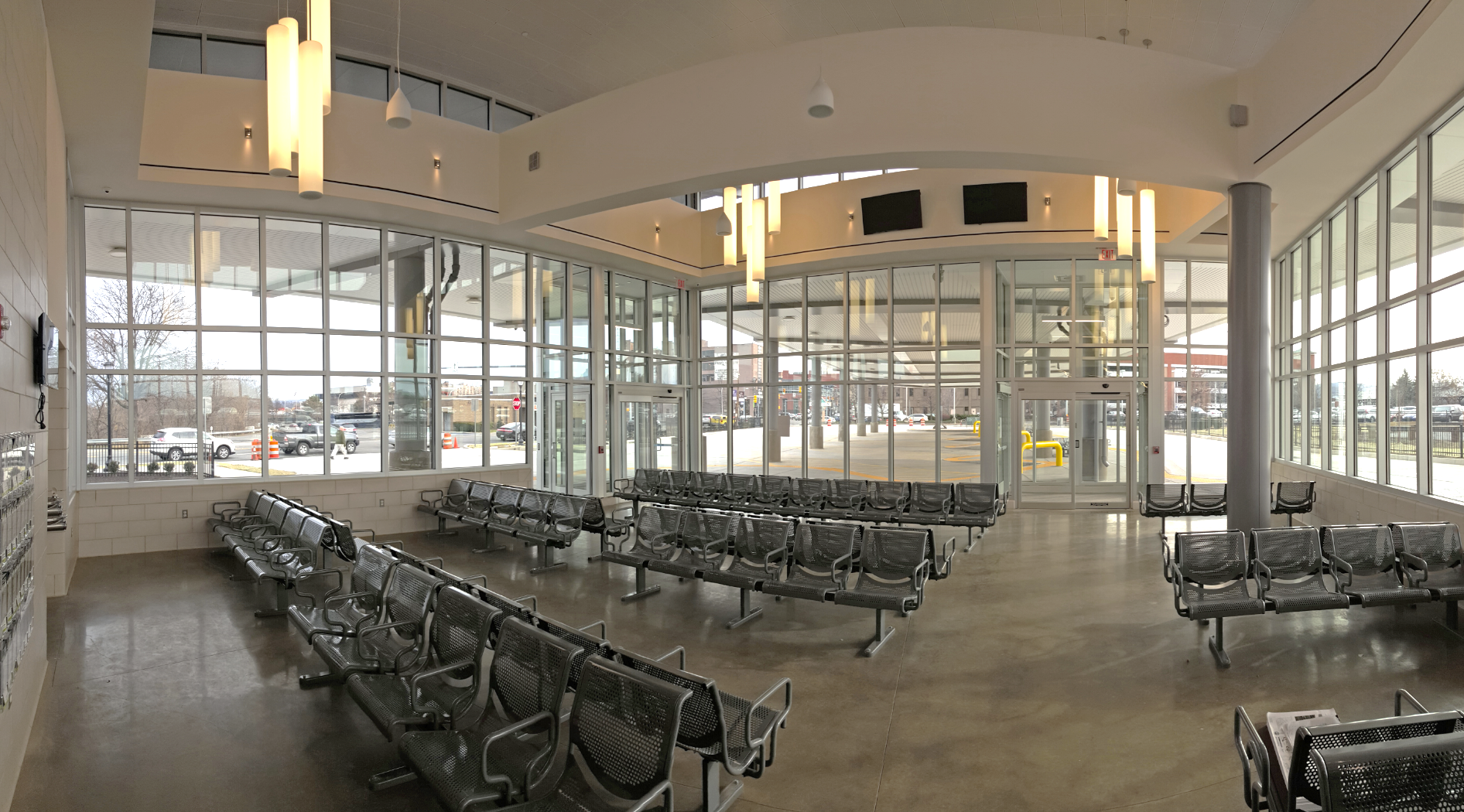 Passenger Amenities
Adequate Seating
Covered Bicycle Parking
Schedules
Arrival and Departure Information
Sufficient Restroom Quantity
Vending; Bottle Filling
Baggage and Freight Handling
Smart Design
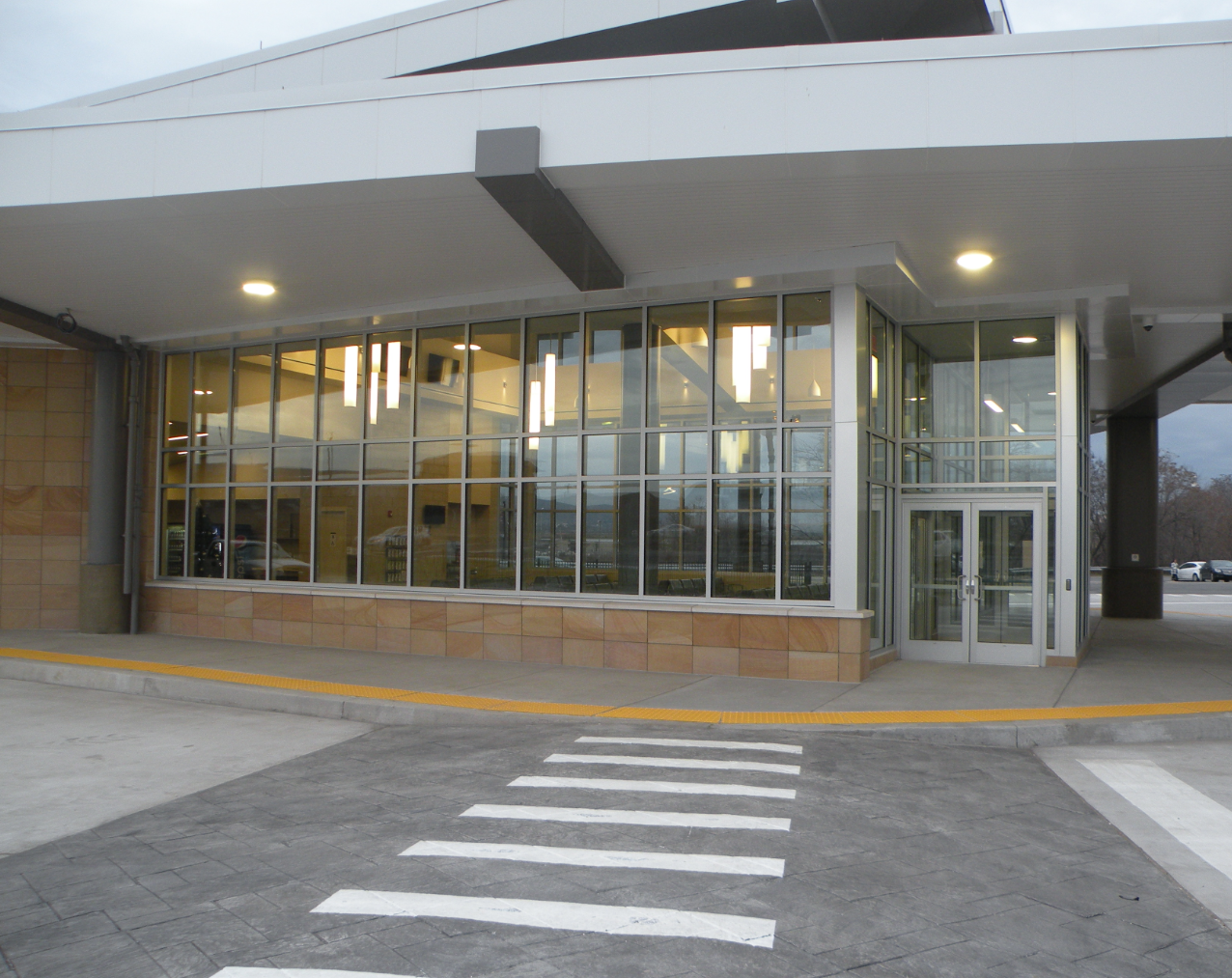 Material Selection
Durable Materials 
Materials with Long Service Life
Resistance to Vandalism such as scratching, tagging, and impact
Vandalism Breeds Vandalism
Environmental Footprint
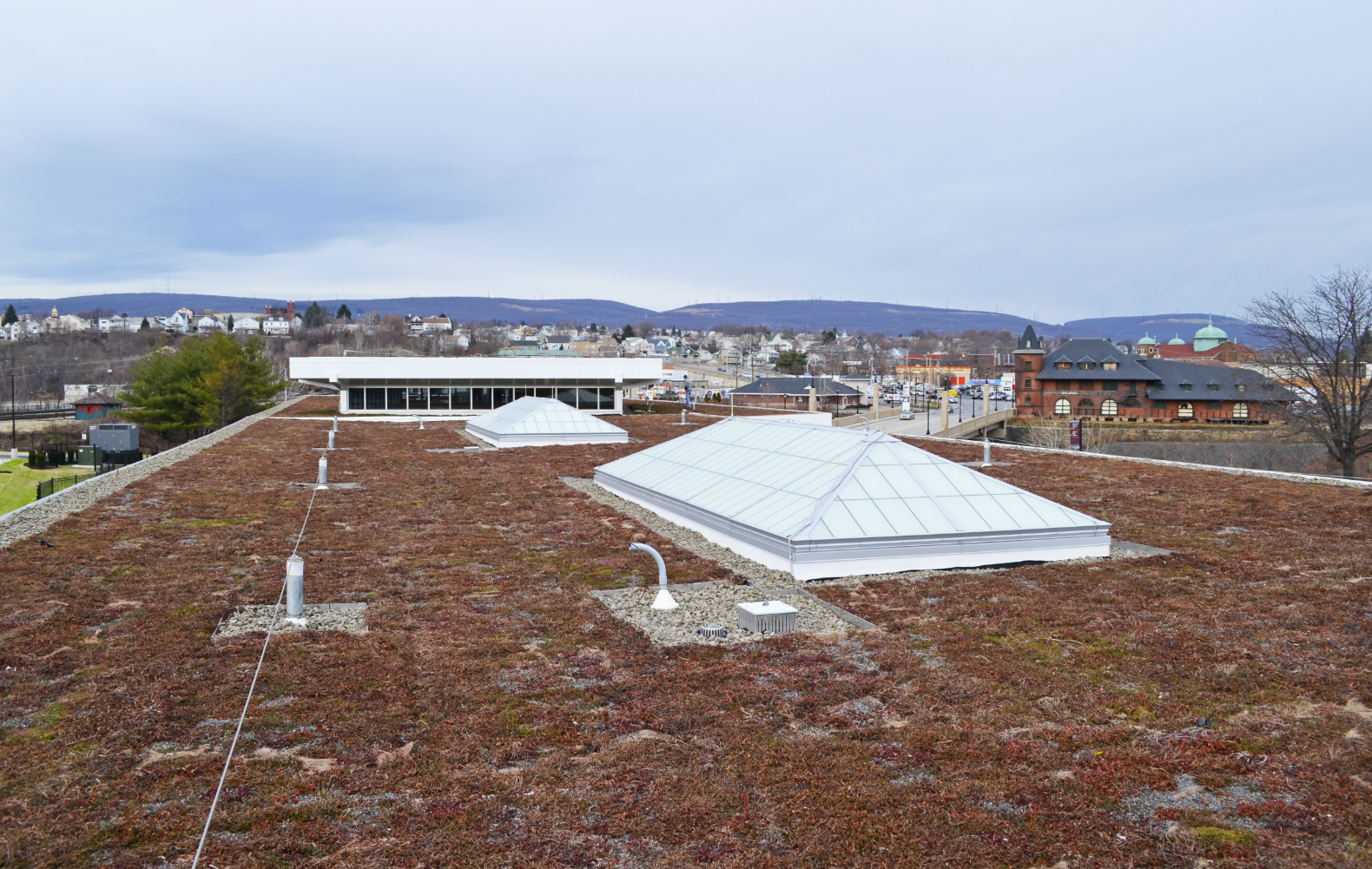 Green Roof System
Retains 1.3 gallons of water per foot
Helps meet tough stormwater retention regulations – 25% improvement
Extends service life of roofing membrane by 2 – 3 x
Reduces heat island effect and cooling load
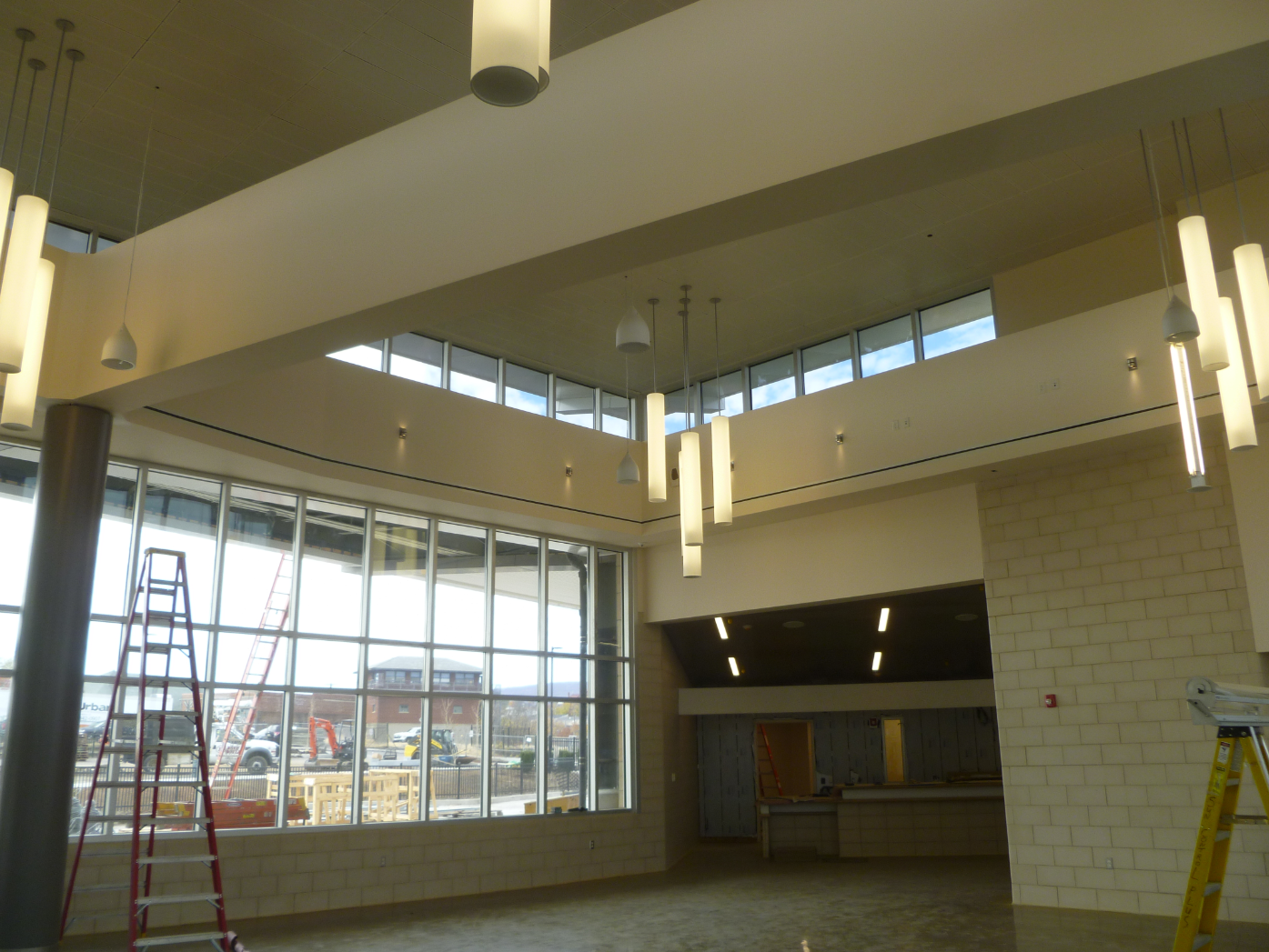 Environmental Footprint
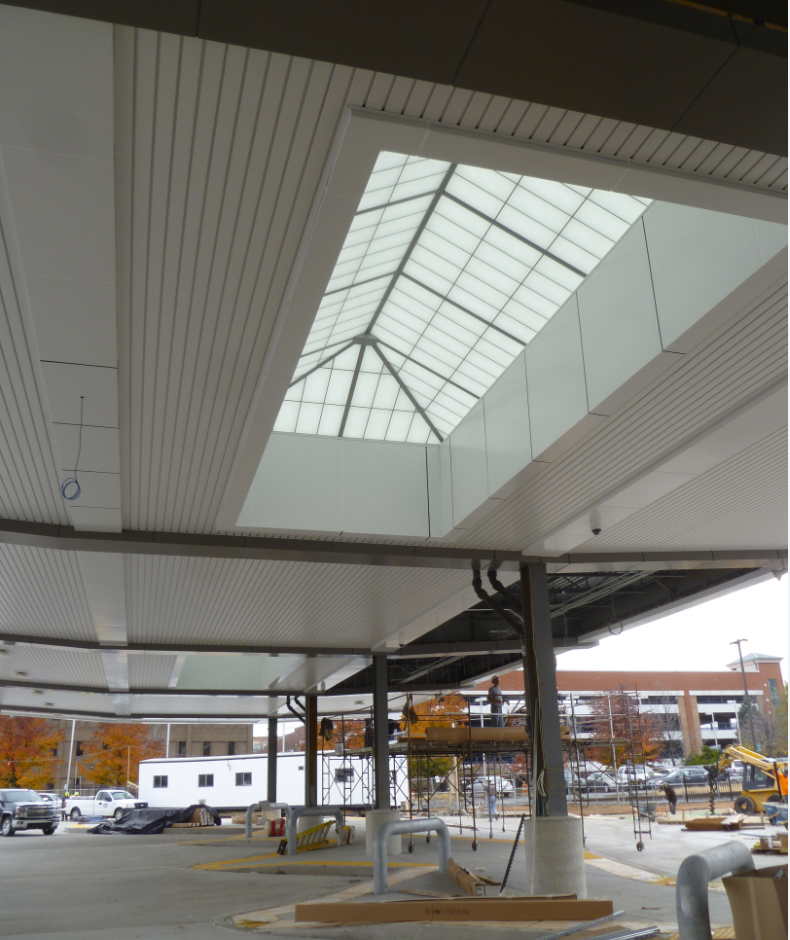 Building Automation
Daylighting and Dimming
Occupancy Sensors
Energy Use Data
Variety of Benefits:
Human Capital
Operating Costs: 25%+ energy savings
Preventative Maintenance
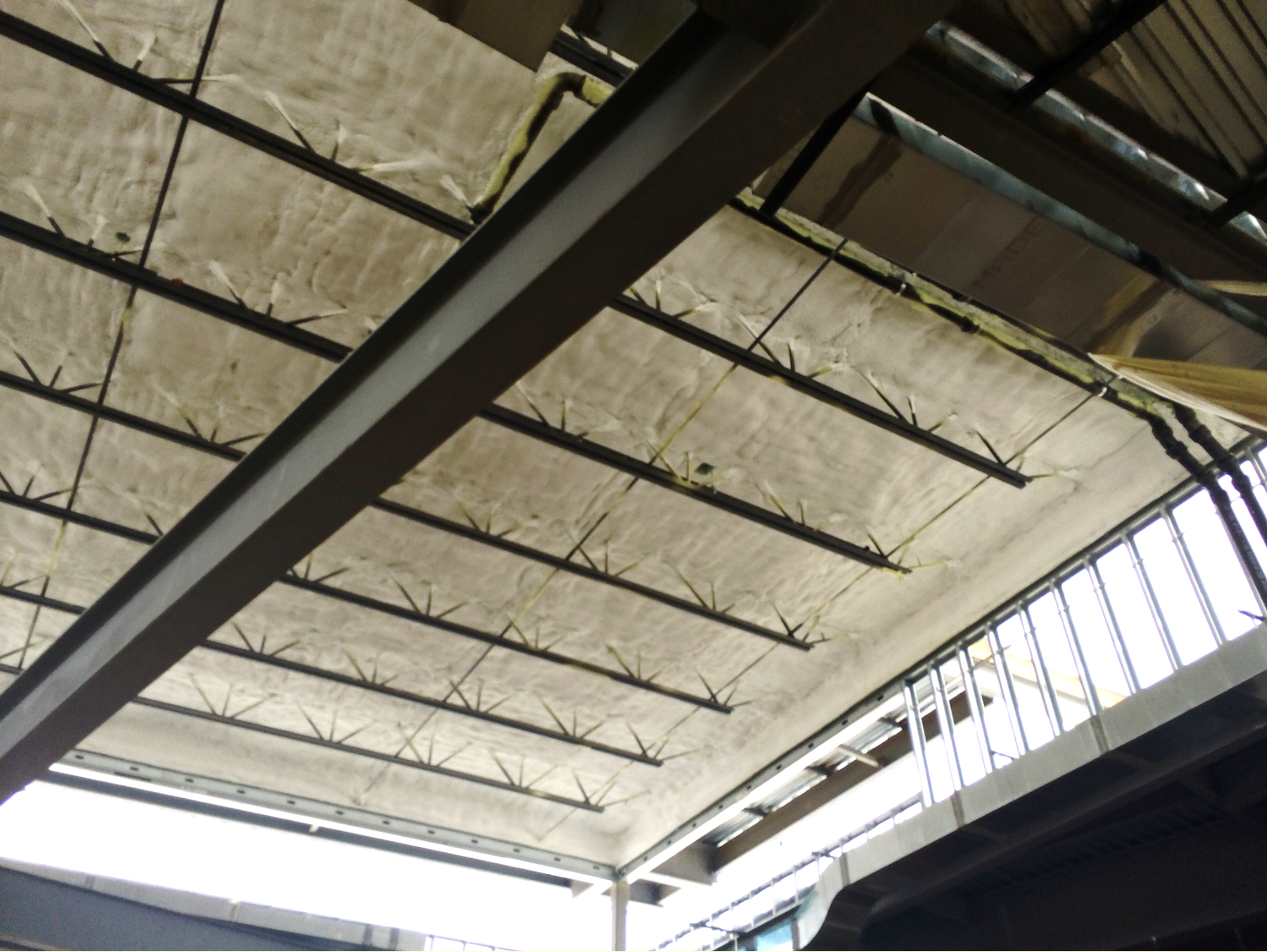 Environmental Footprint
High Performance and Insulation Value
Complete Building Envelope
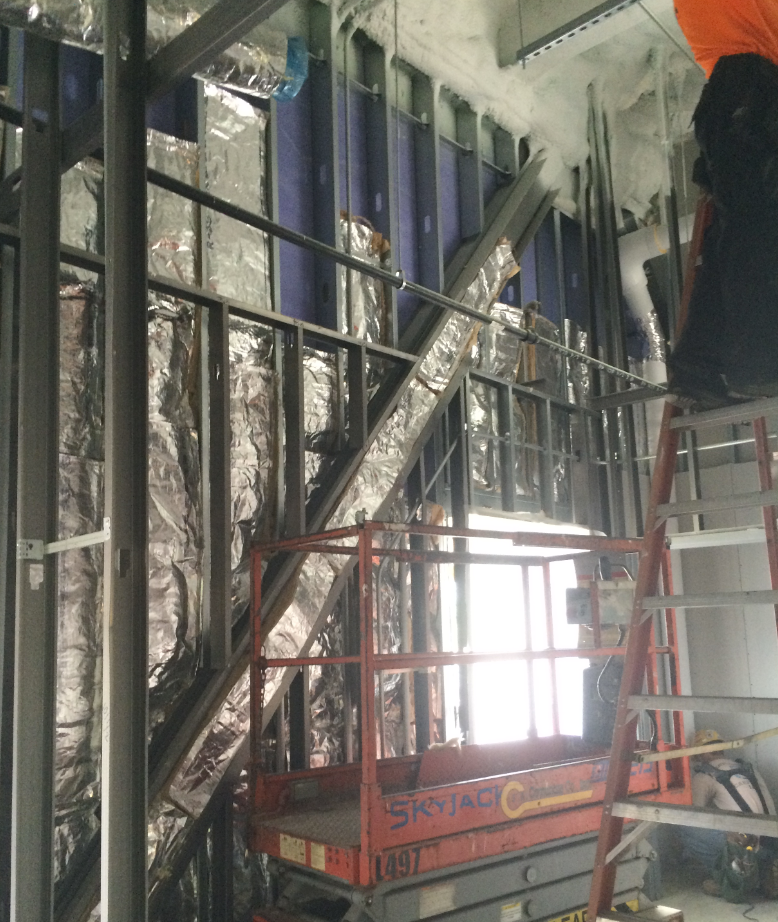 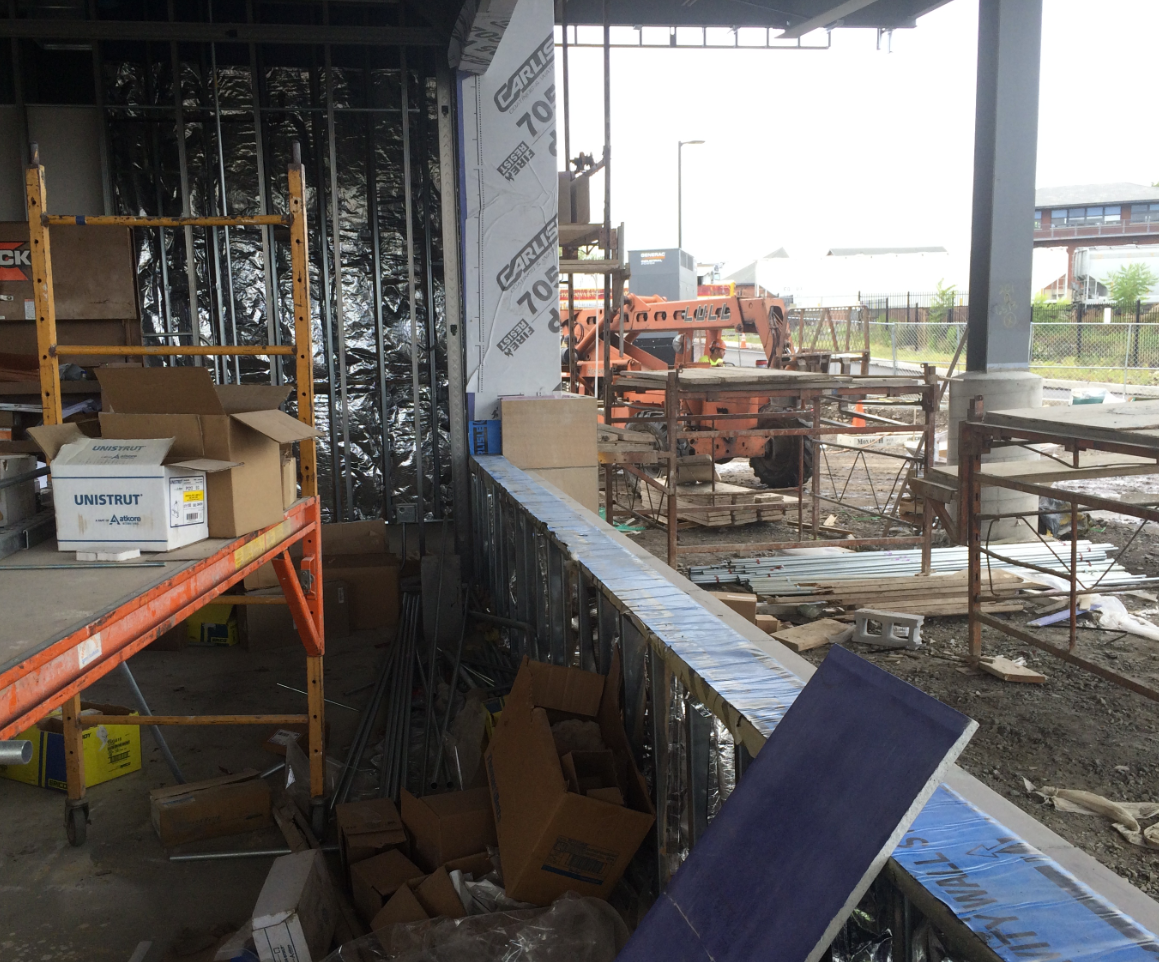 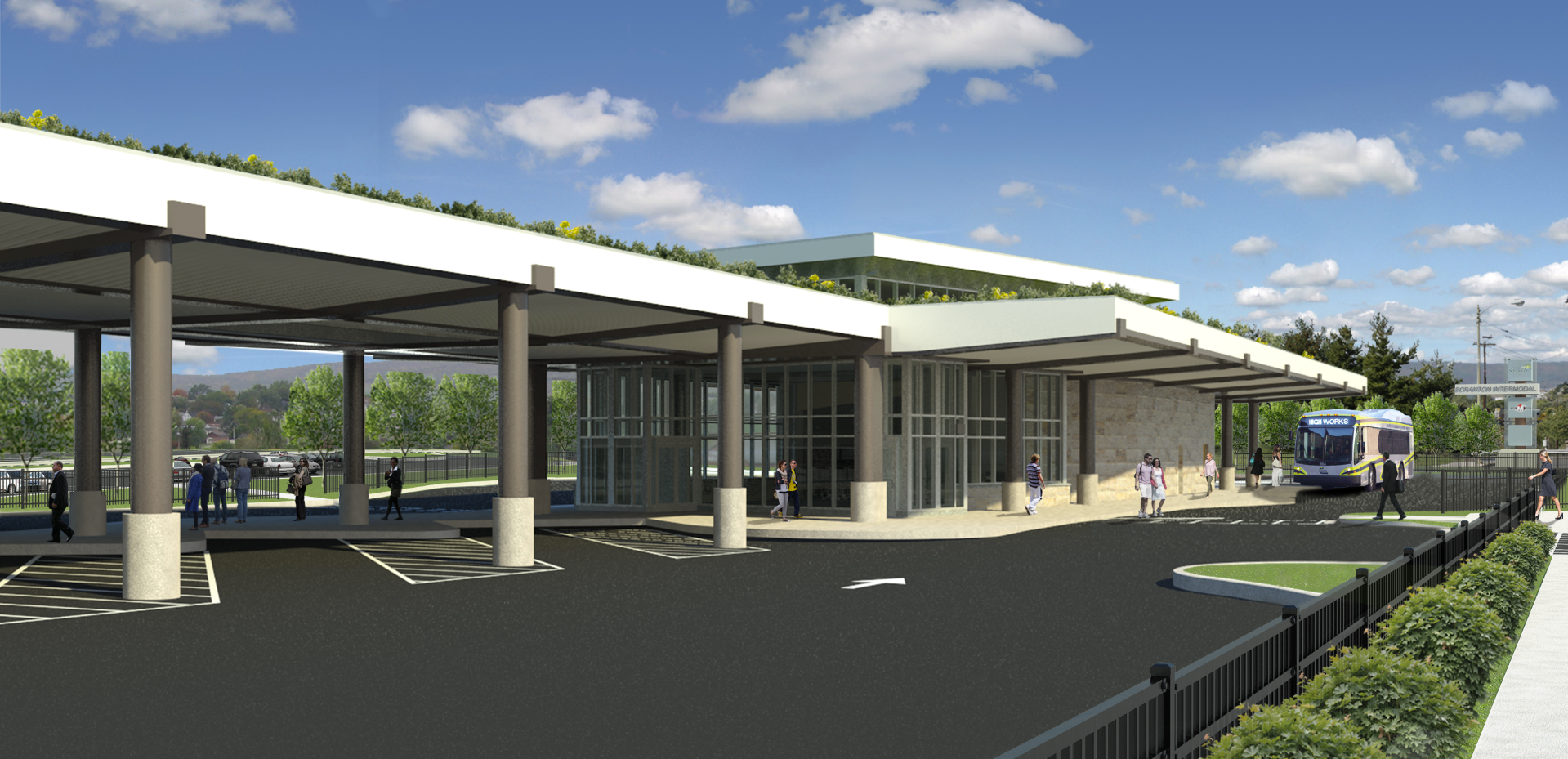 Be Proactive
Anticipate Vandalism
Anticipate Security Concerns
Design for Durability
Balance Construction Costs vs. Operational and Maintenance Costs
Lessons Learned in Project Design
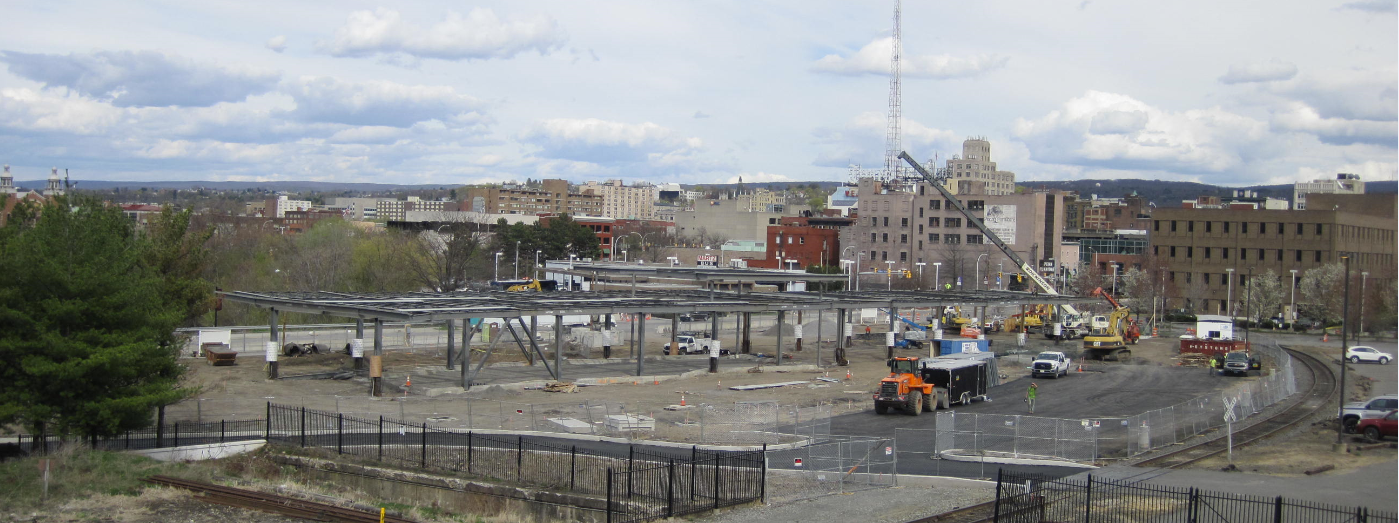 Best Practices in Project Construction
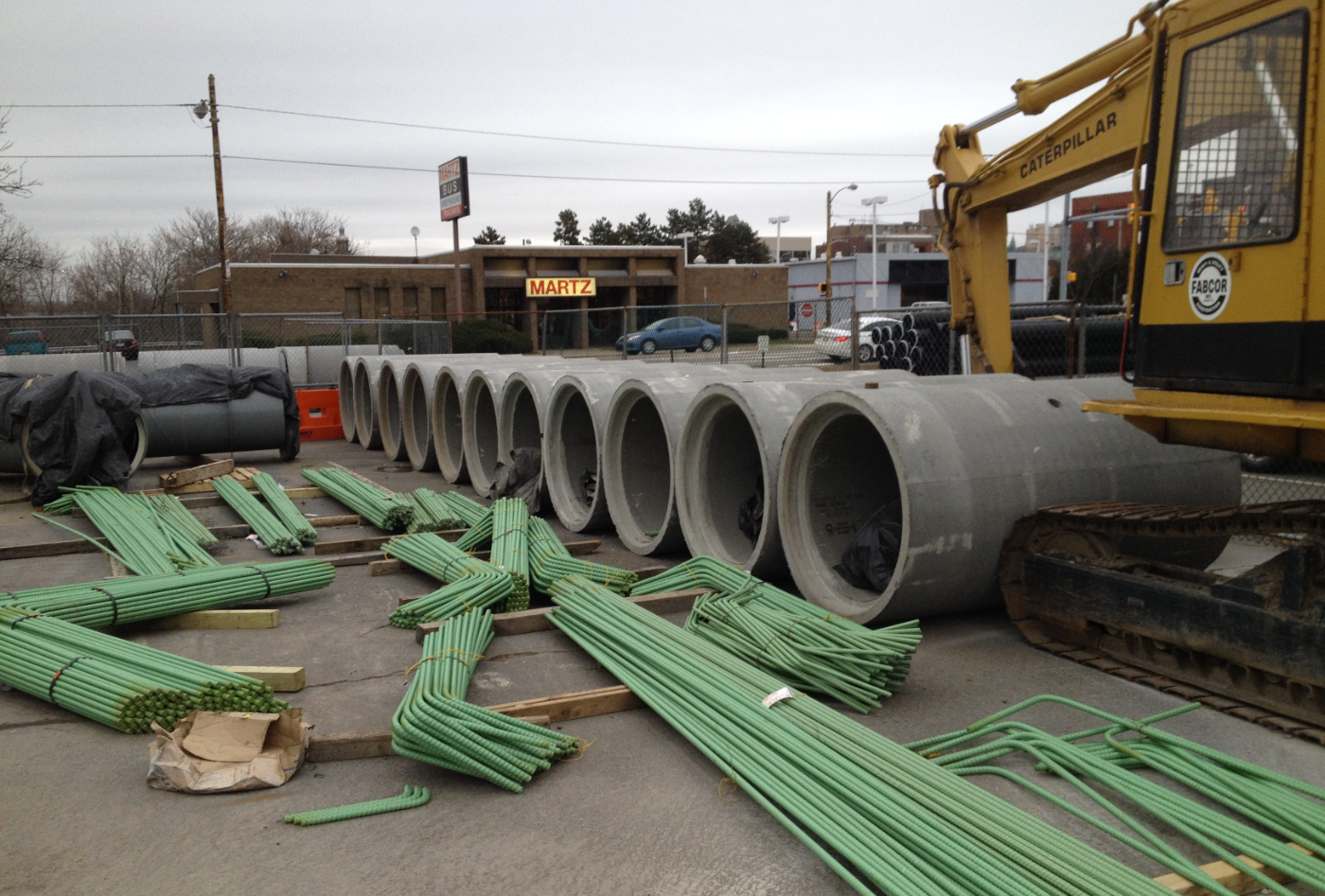 Preparing for Construction
Funding Sources
Project Staffing
Permits and Testing
Insurance
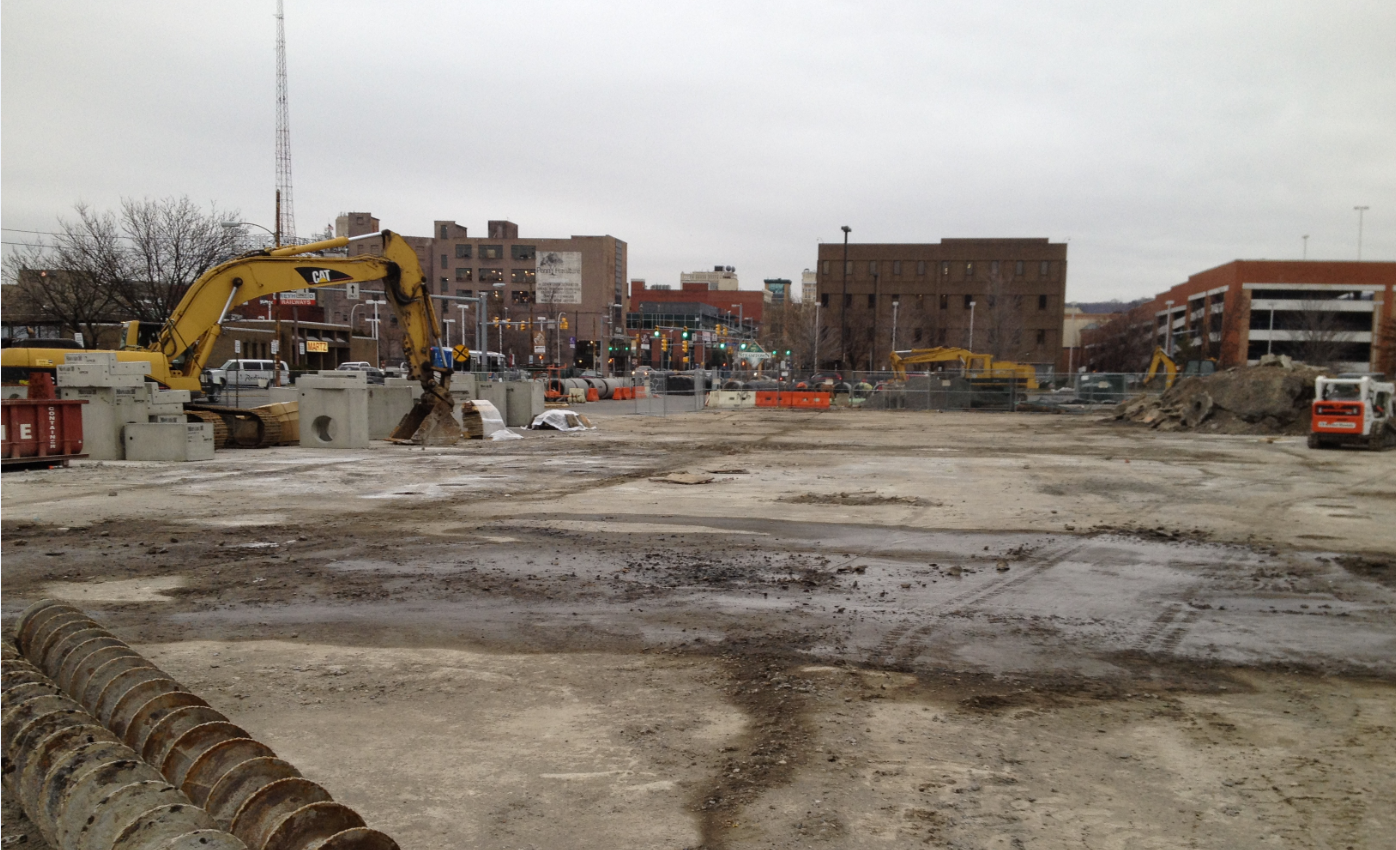 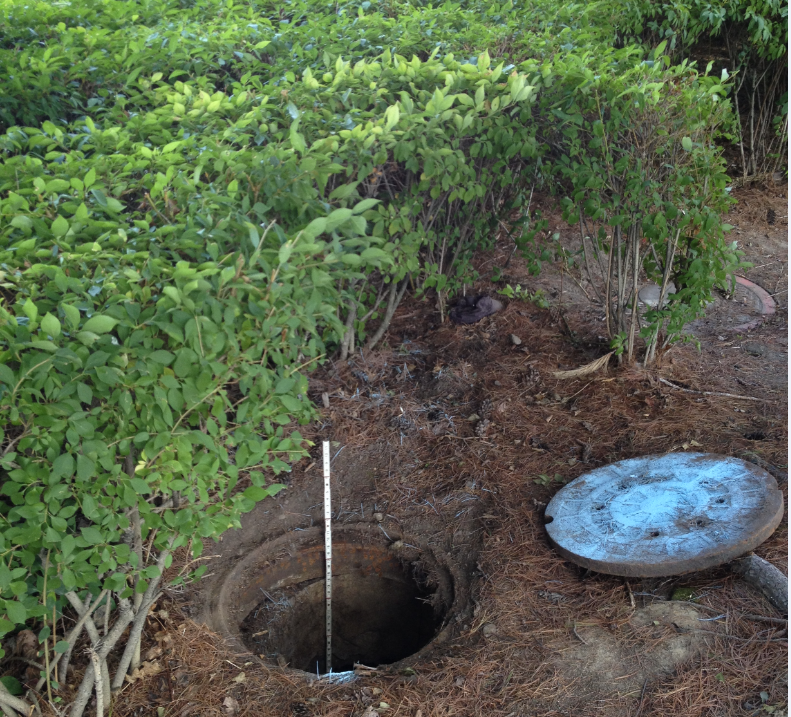 Bid Phase
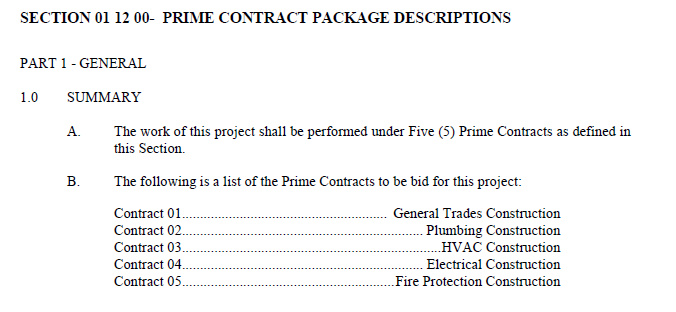 FTA Requirements
Competitive Bidding
Multiple Prime Construction
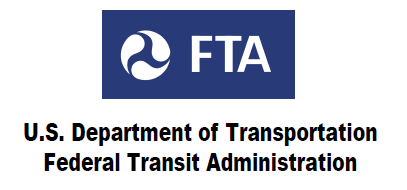 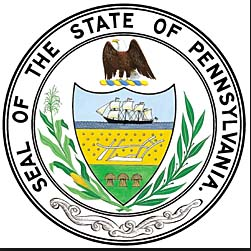 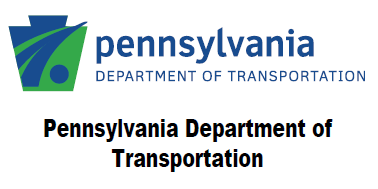 Construction Considerations
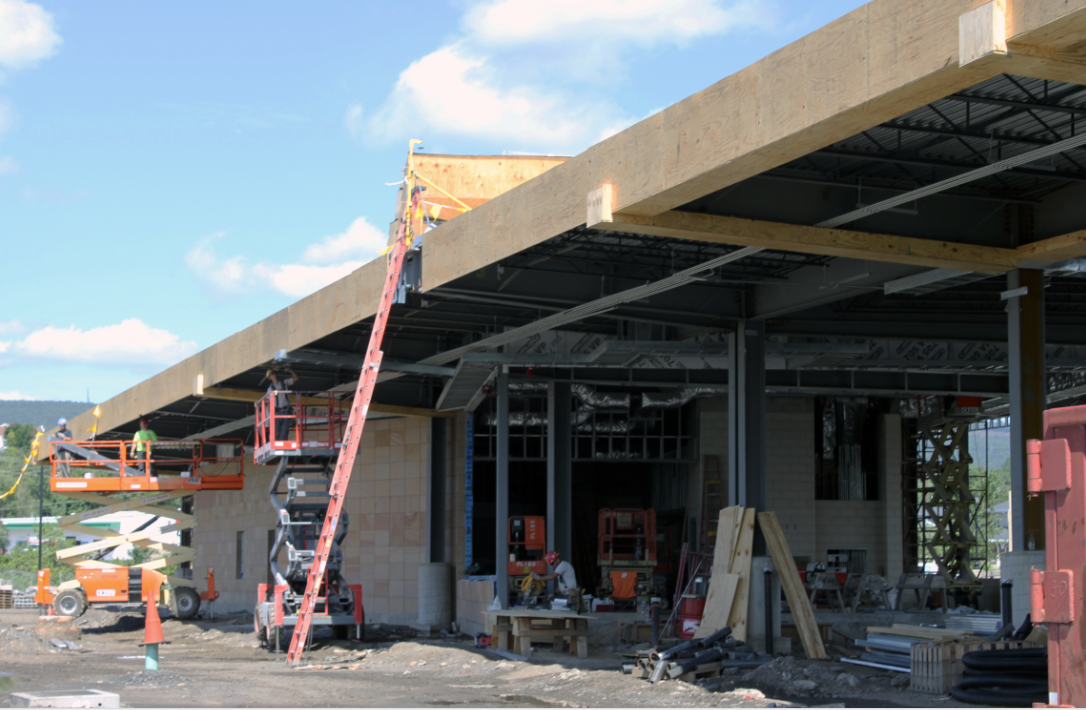 Sustainable Construction Practices
Quality Control
Durability
Scope, Schedule, and Budget
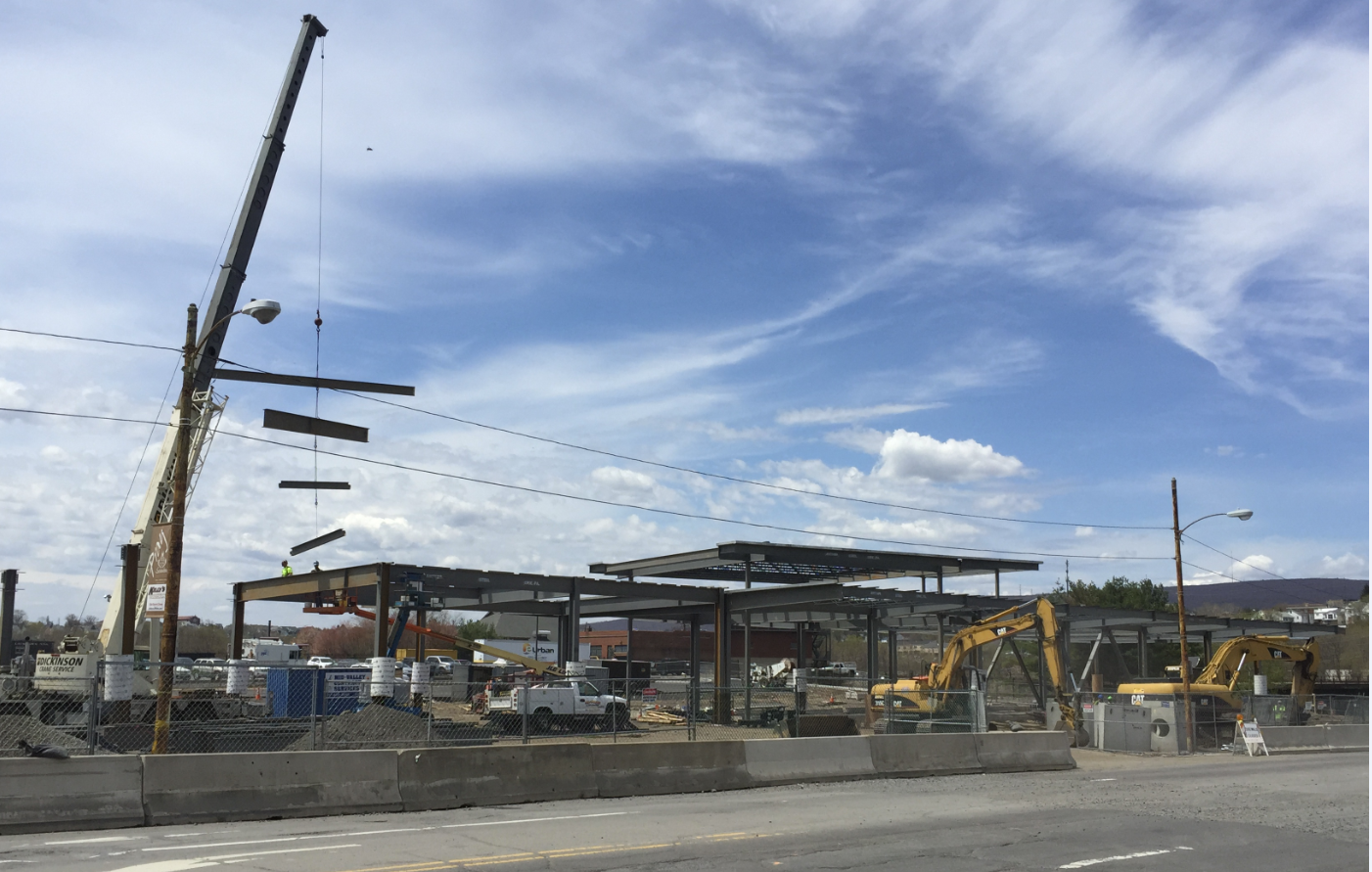 COLTS LTC Stakeholder Coordination
FTA / PennDOT BPT / Lackawanna County
PA DGS
Scranton Sewer Authority
Martz Trailways
City of Scranton, Penn DOT, Other Approval Agencies
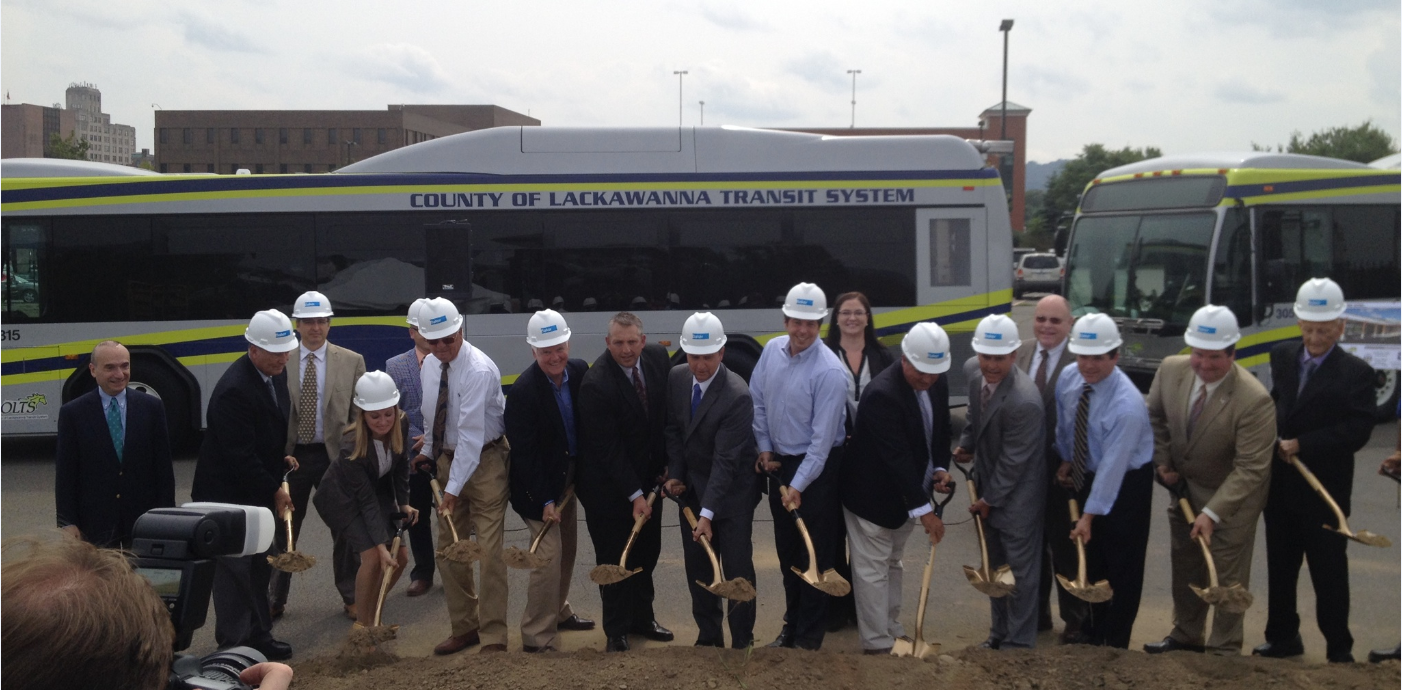 Construction Close-out
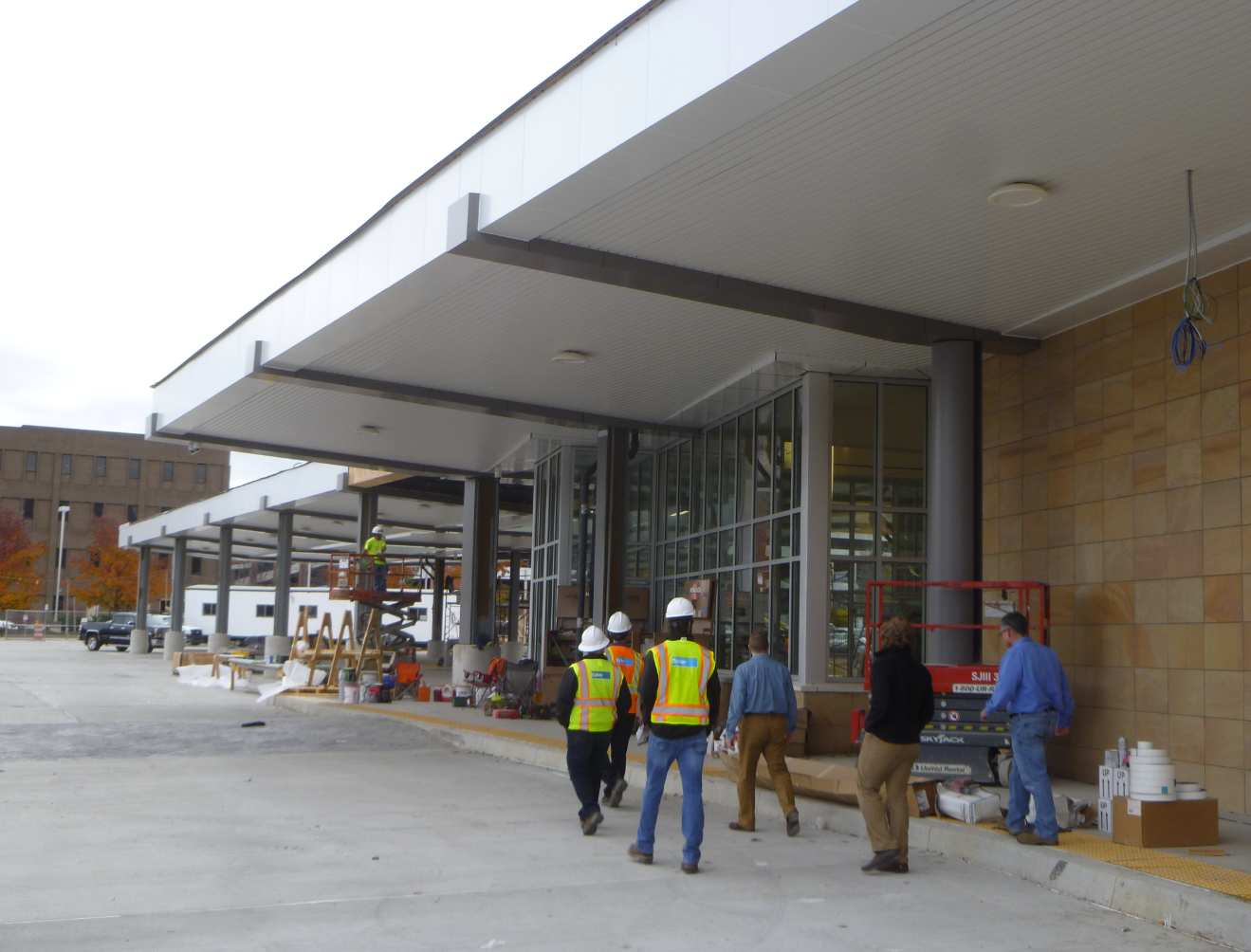 Substantial Completion
Final Testing & Commissioning
Contract Close-out
Warranties
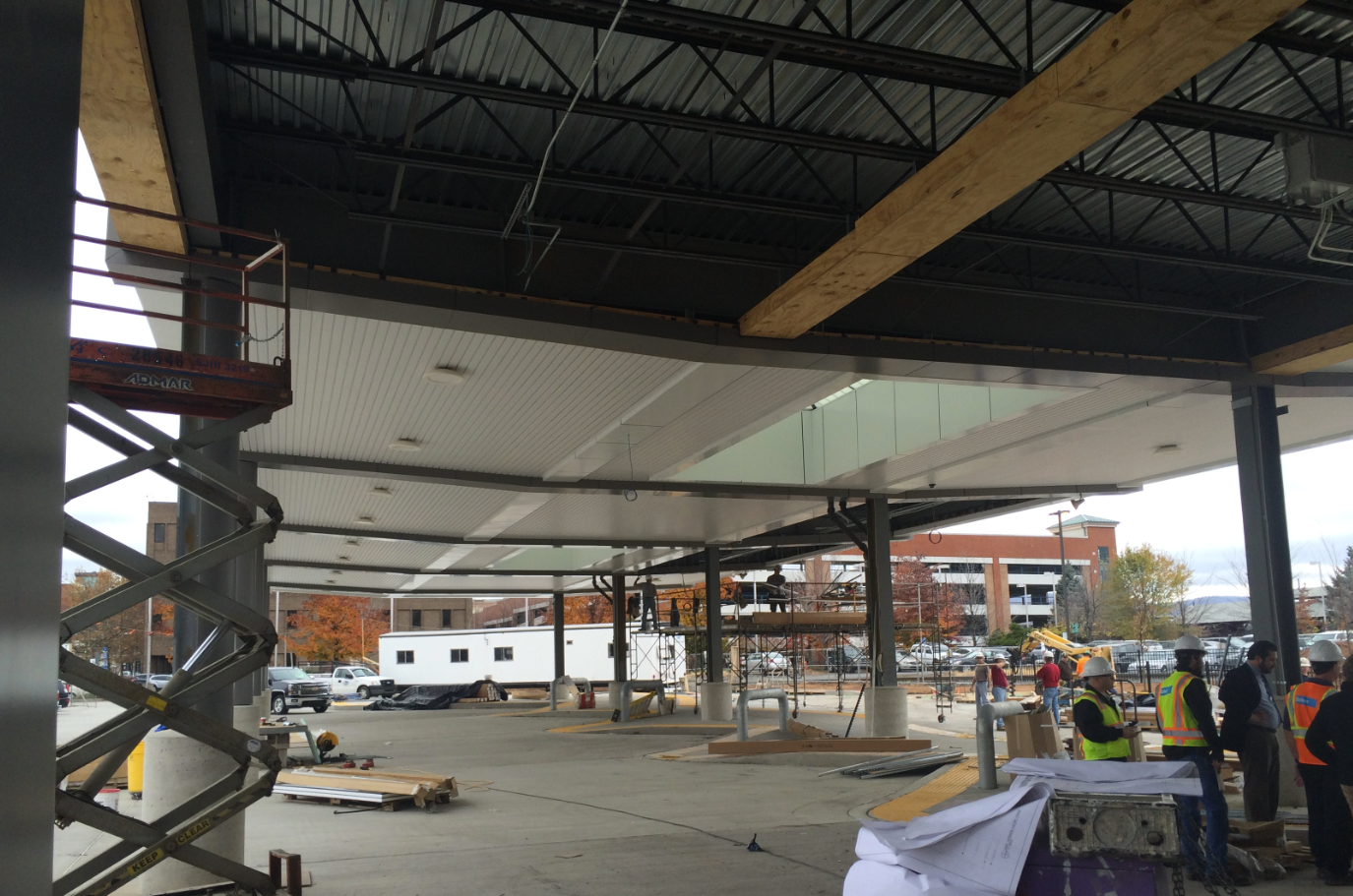 Owner Occupancy
Lease Agreements
Maintenance Agreements
Insurance
Staff & Equipment Moving & Set-up
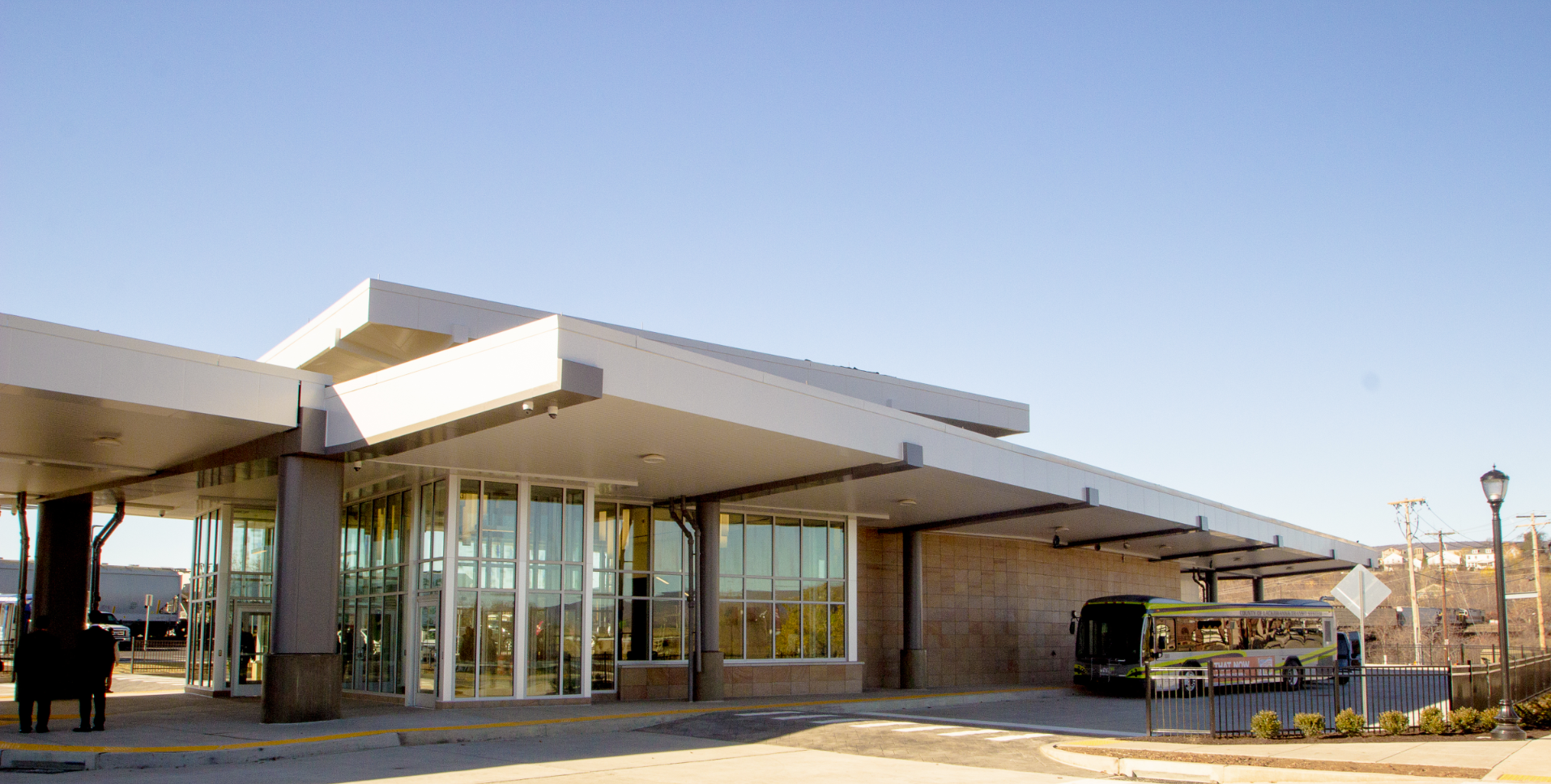 Lessons Learned in Project Construction
Quality Management is Critical to Durability
Make a Plan and Stay Flexible
Continuously Manage Scope, Schedule, and Budget
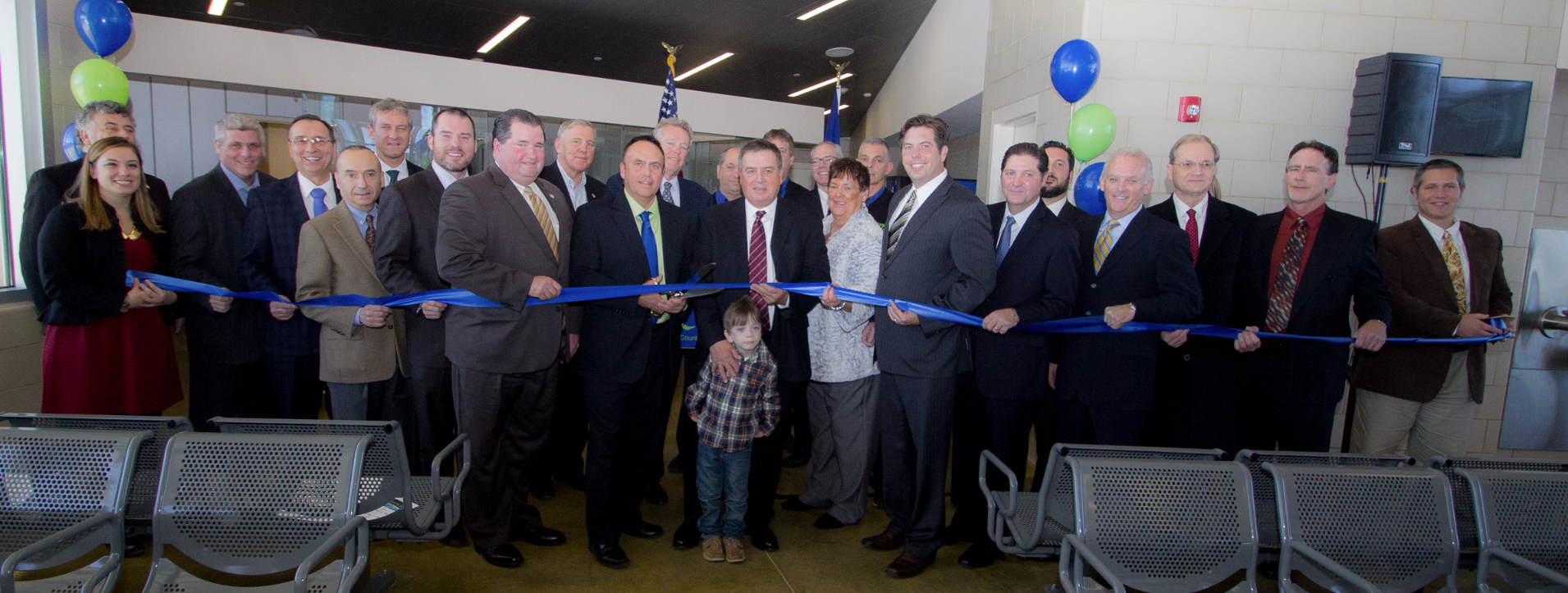 Process Management
Results Driven Ideas
Success Indicators
Contact Information
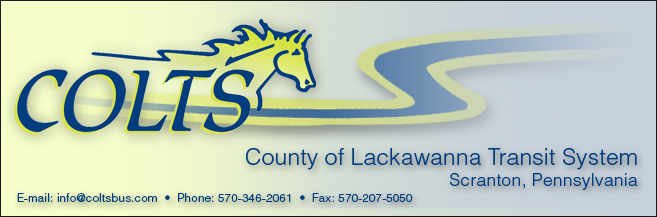 Robert Fiume 
Executive Director 
County of Lackawanna Transit System
Richard Sullivan, RA, LEED AP, GGP – Director of Design
rsullivan@sowinskisullivan.com
Michael Hartley, P.E., PMP, CCM – Vice President, Principal Engineer
mhartley@sowinskisullivan.com
Kelly Freeman, RA, LEED AP – Vice President, Principal Architect
kfreeman@sowinskisullivan.com
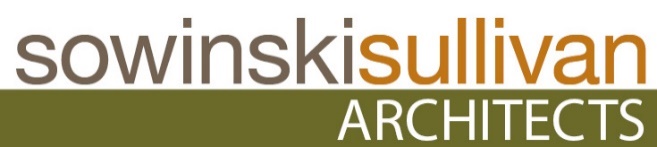 sparta, nj
philadelphia, pa
harrisburg, pa